Englisch in der Qualifikationsphase - Themen und Lektürevorgaben sinnvoll verknüpfen
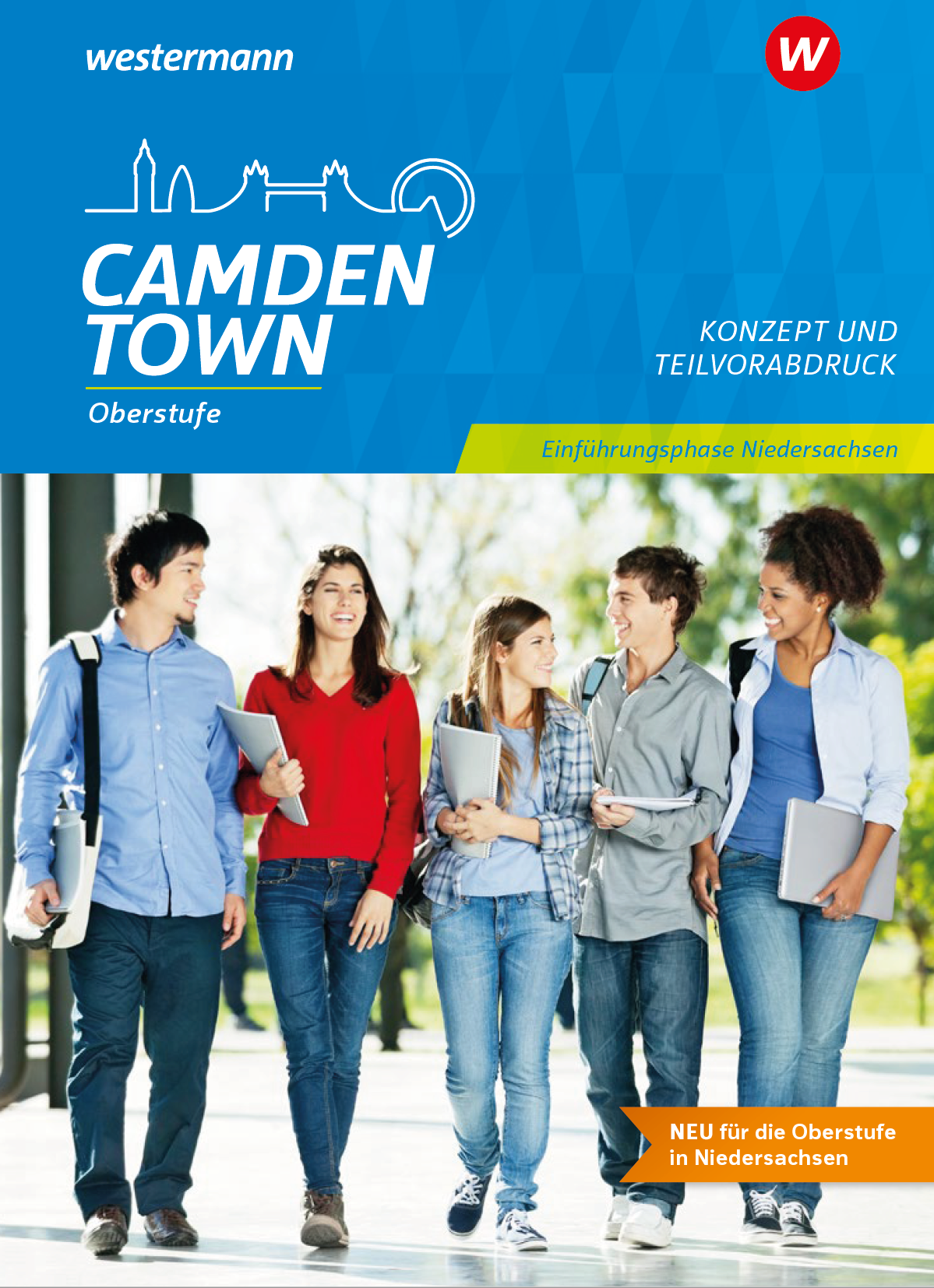 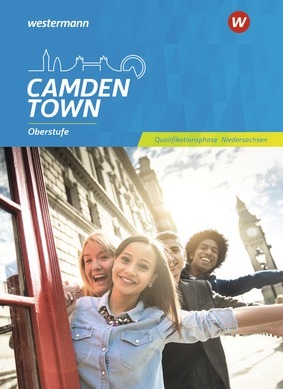 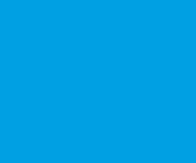 Verbindliche Unterrichtsaspekte
Englisch in der Qualifikationsphase - Themen und Lektürevorgaben sinnvoll verknüpfen
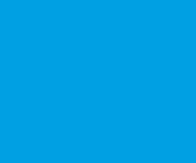 GCSE German
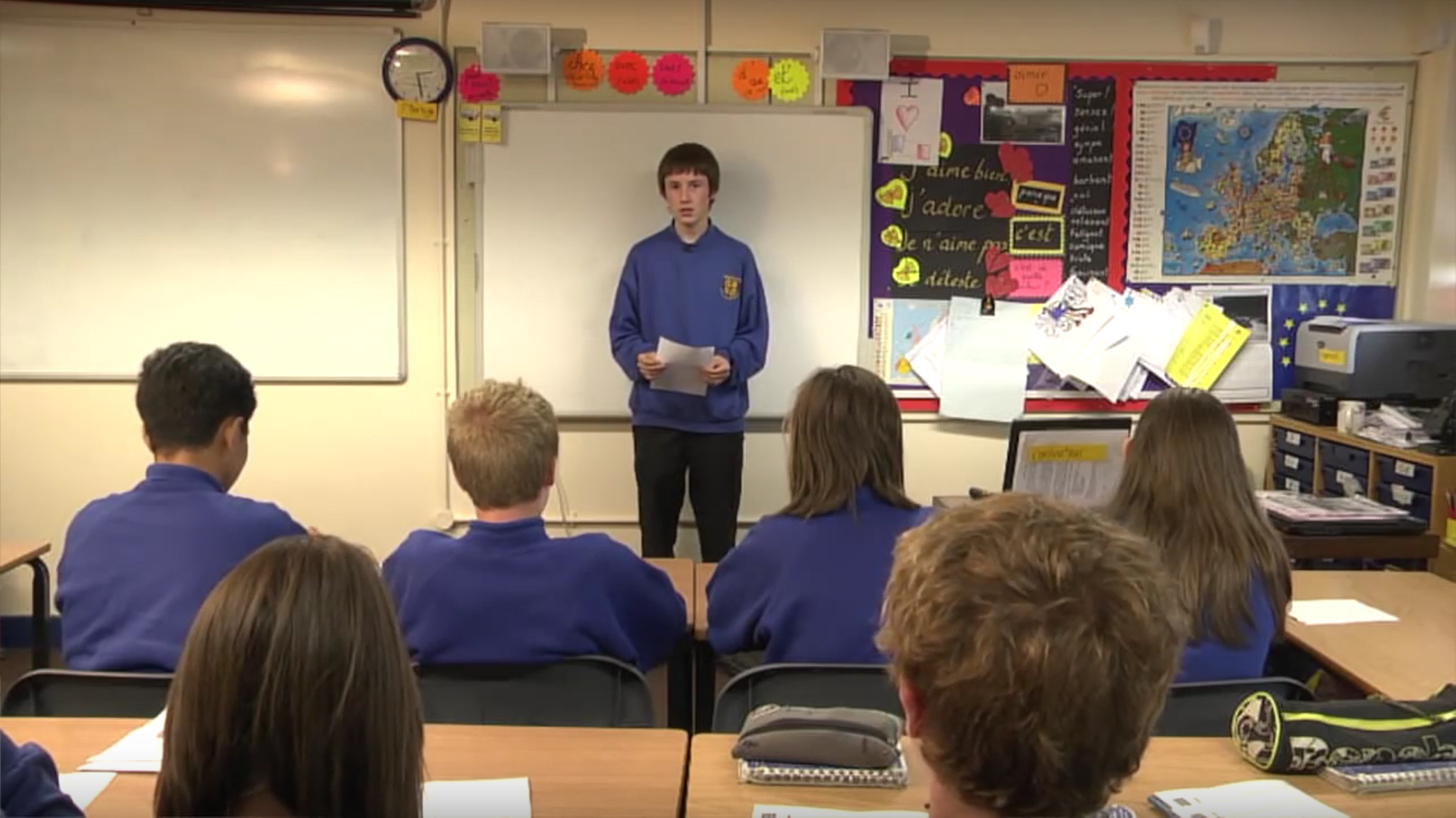 Die Schülerinnen und Schüler können ein Hotelzimmer buchen.
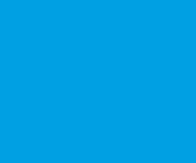 GCSE German
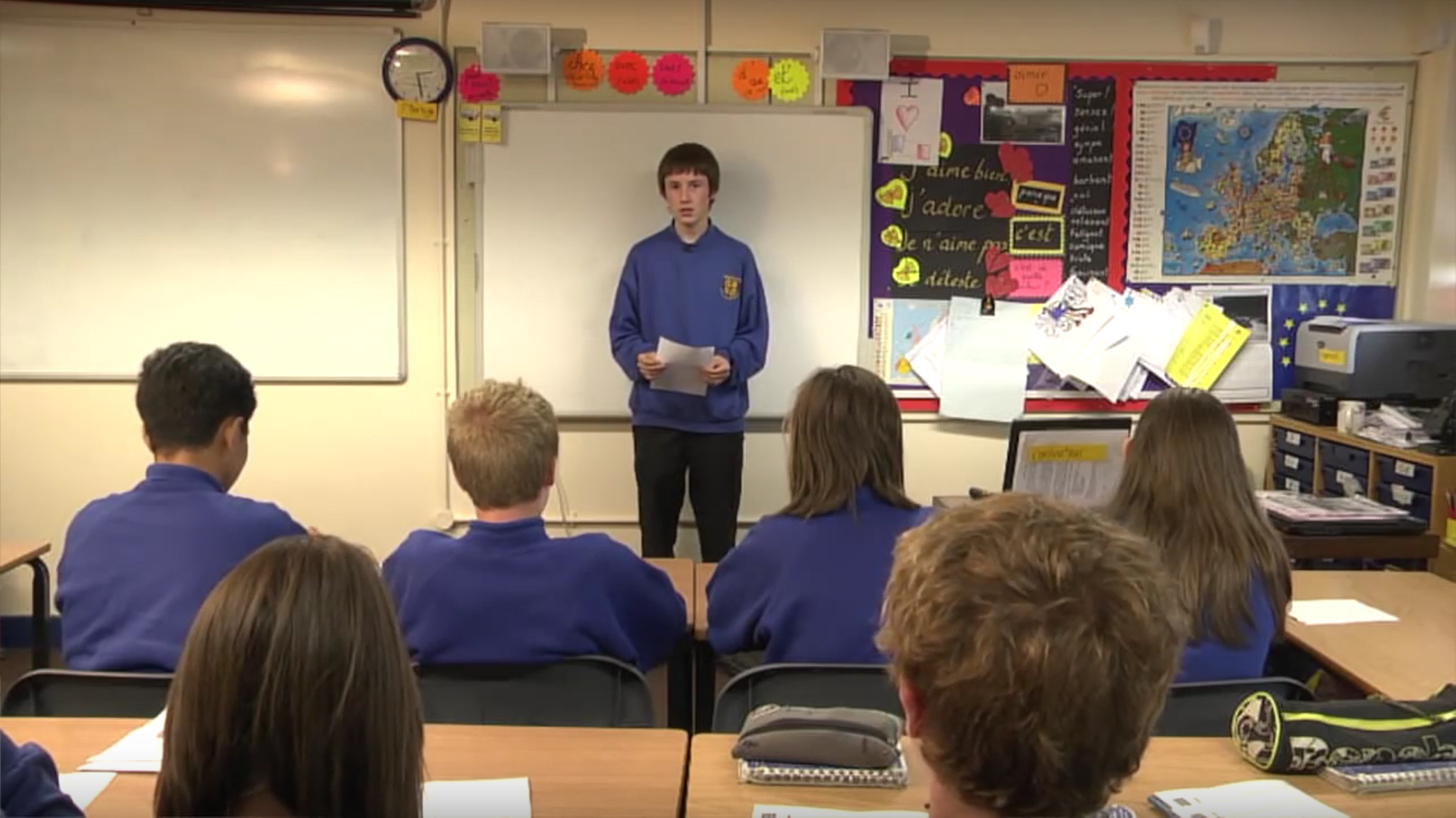 Die Schülerinnen und Schüler können sich über ihre Hobbies unterhalten.
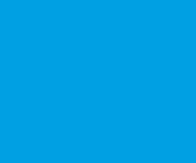 GCSE German
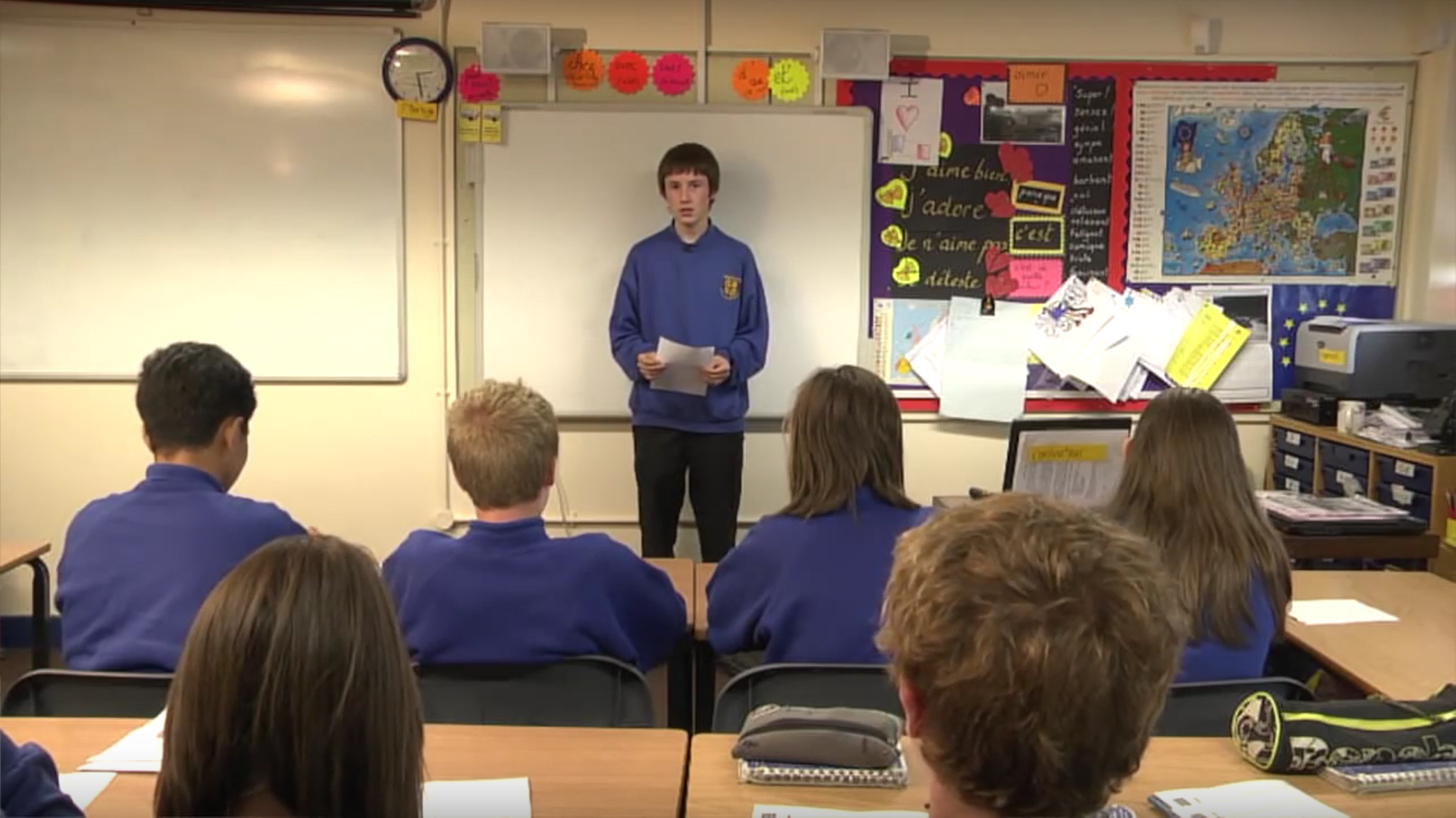 Die Schülerinnen und Schüler können sich über ihren Wohnort und ihre Wohnsituation unterhalten.
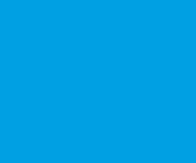 Vorbereitung auf das Englisch-Abitur - relevante Kompetenzen und Skills gezielt und intensiv aufbauen
I.
Abitur
II.
Unterricht in der Oberstufe
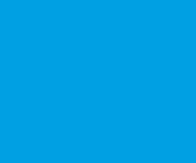 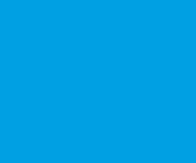 Inhalte vs. Kompetenzen
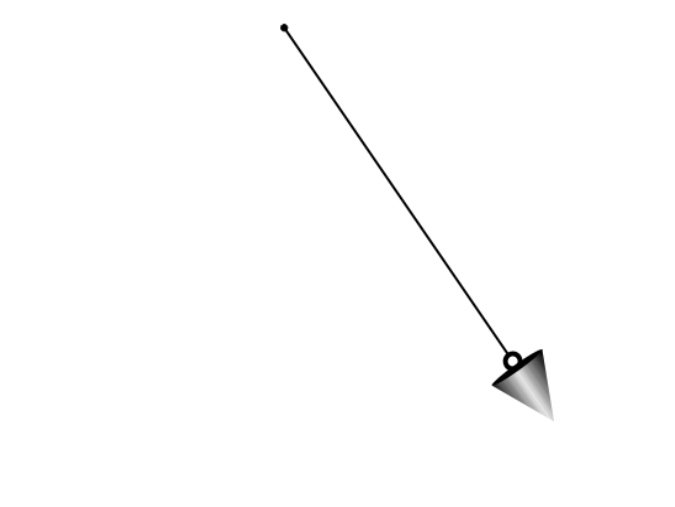 Inhalte
Kompetenzen
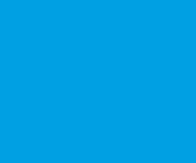 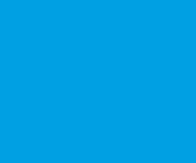 Inhalte vs. Kompetenzen
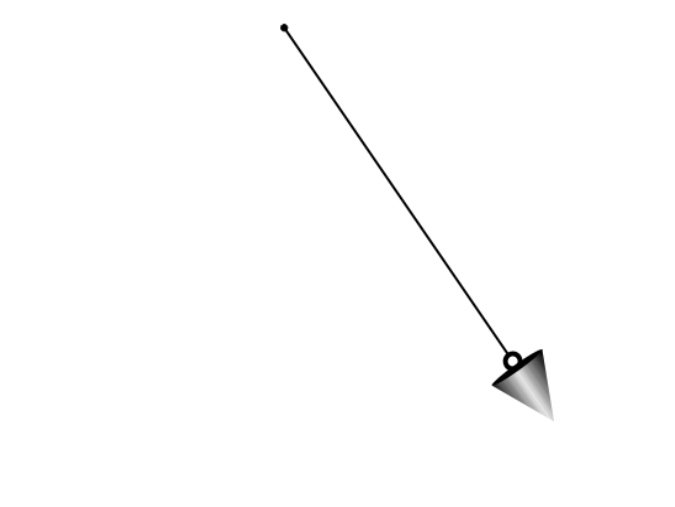 Inhalte
Kompetenzen
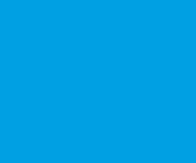 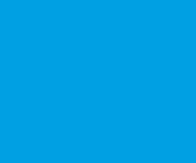 Inhalte vs. Kompetenzen
“America and its European allies – a difficult relationship”. Discuss this statement and give your own opinion. 		Abitur 2005 (BW)
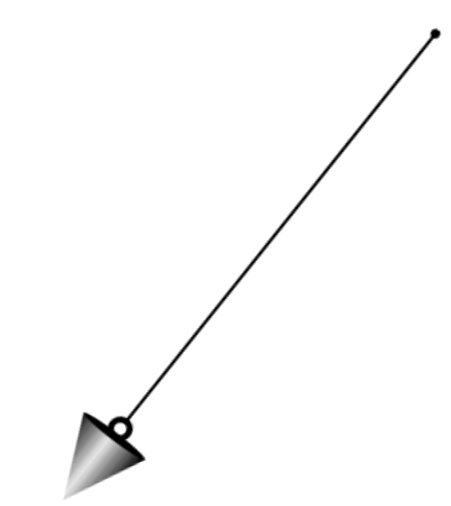 Inhalte
Kompetenzen
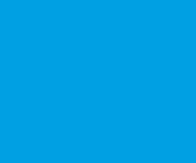 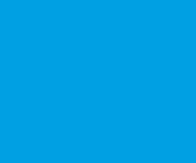 Inhalte vs. Kompetenzen
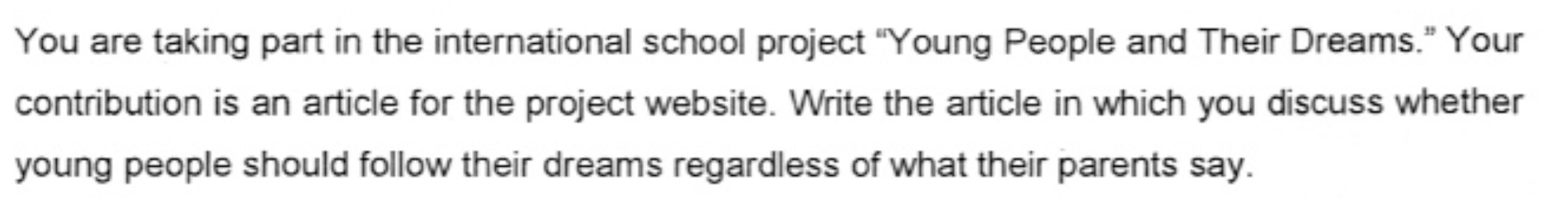 Abitur 2017 (Niedersachsen)
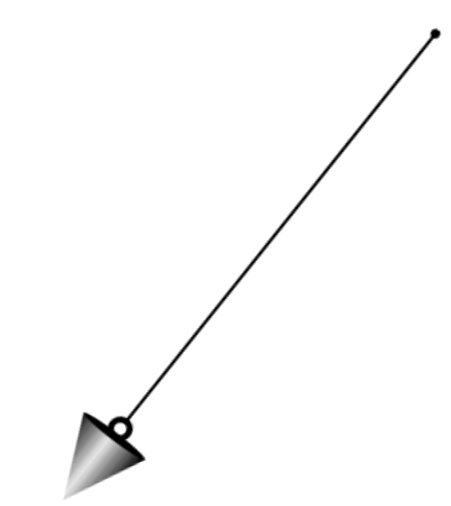 Inhalte
Kompetenzen
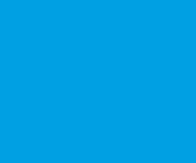 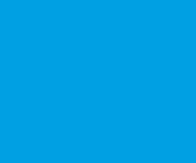 Inhalte vs. Kompetenzen
Mother's Day should be abolished. Do you agree?   Abitur Bayern 2014
Comment.
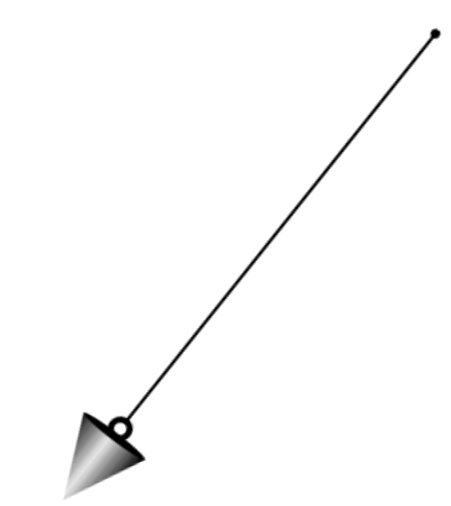 Inhalte
Kompetenzen
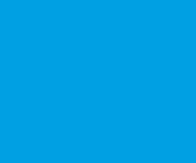 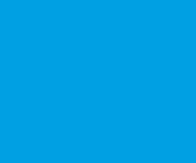 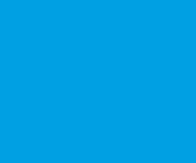 Inhalte vs. Kompetenzen
Vorbereitung auf das Englisch-Abitur - relevante Kompetenzen und Skills gezielt und intensiv aufbauen
I.
Abitur
II.
Unterricht in der Oberstufe
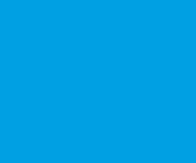 Englisch in der Qualifikationsphase - Themen und Lektürevorgaben sinnvoll verknüpfen
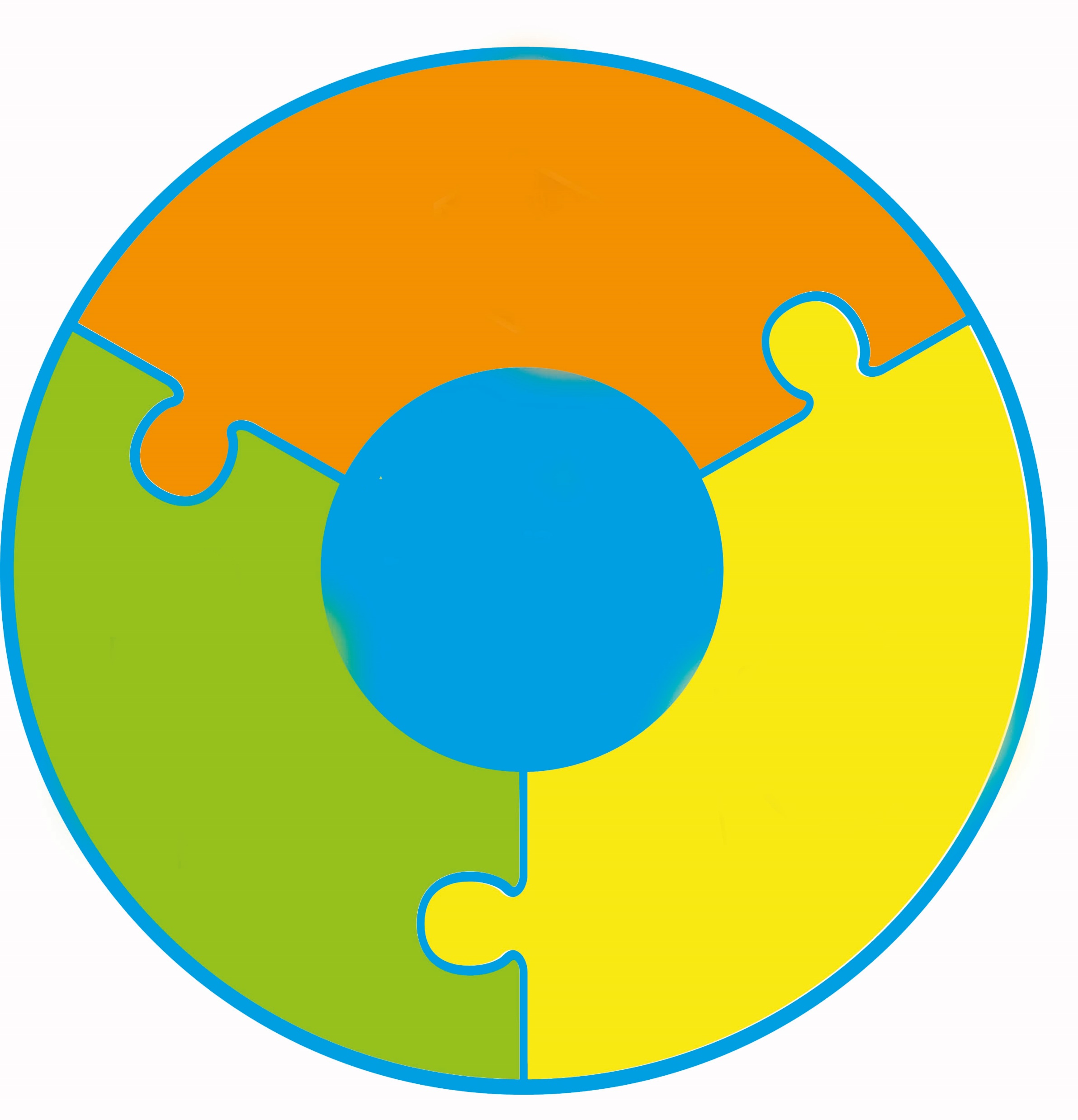 KC Themen
Abitur
Materia-
lien
Skills
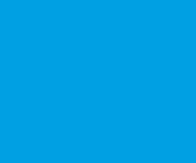 Vorbereitung auf das Englisch-Abitur - relevante Kompetenzen und Skills gezielt und intensiv aufbauen
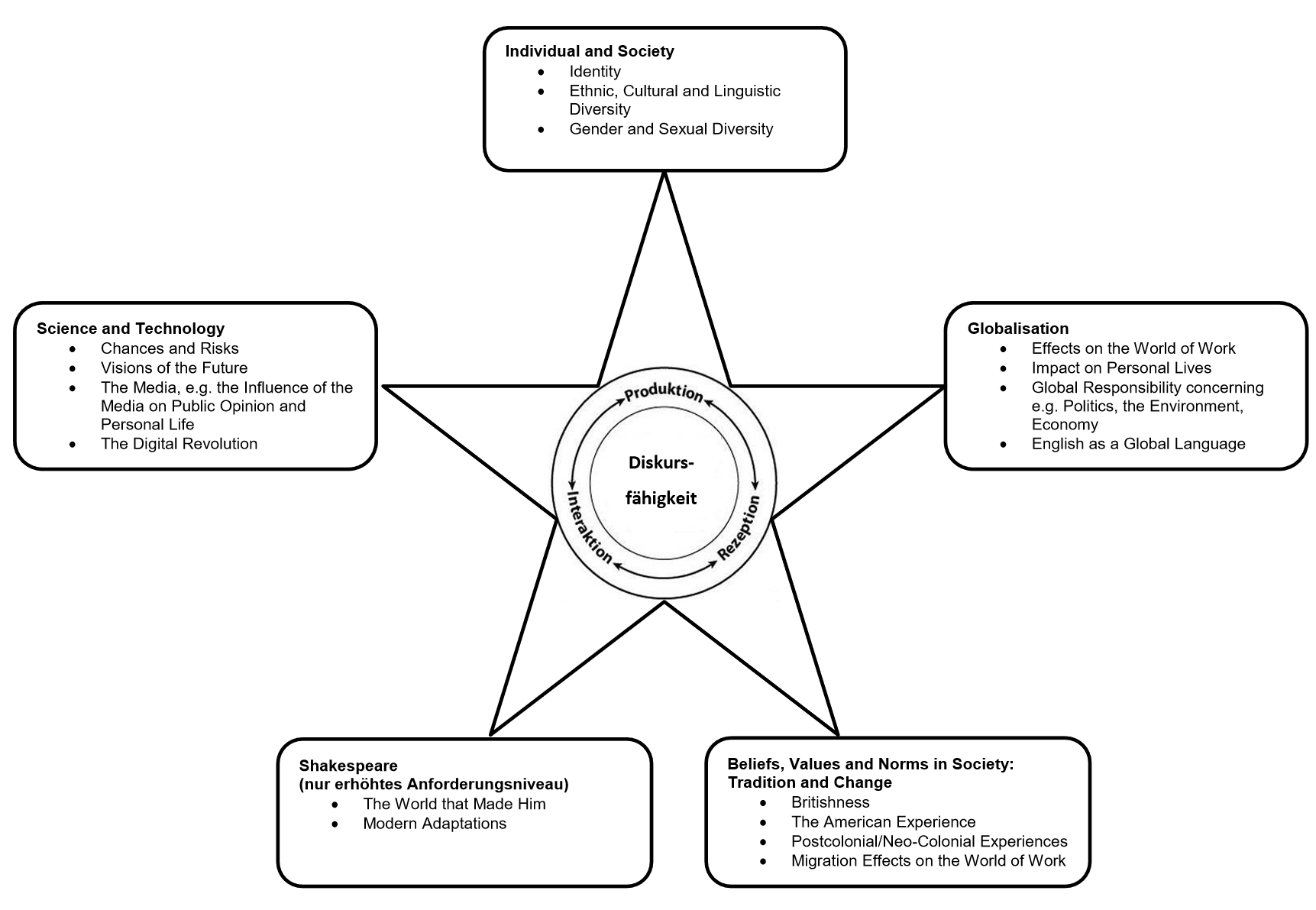 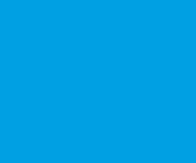 Materialien für das Abitur 2020
B. Materialien
Verbindliche Materialien

Grundlegendes und erhöhtes Anforderungsniveau:

Roman: Kazuo Ishiguro, Never Let Me Go
Short Story: Edgar Allan Poe, “The Tell-Tale Heart”
Arthur Conan Doyle, “A Scandal in Bohemia”, dazu:
Sherlock: A Scandal in Belgravia (BBC 2012)
Short Story: Amy Tan, “Two Kinds“
Film: East Is East (für allgemein bildende Schulen)
The Pursuit of Happyness (für Berufliche Gymnasien)

2. Zusätzliche Materialien für das erhöhte Anforderungsniveau:
Drama: William Shakespeare, The Merchant of Venice
Lyrik: Langston Hughes, “Harlem“, Carol Ann Duffy, “Originally”
Film: Crash (Paul Haggis, 2004)
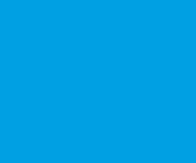 Materialien für das Abitur 2021
B. Materialien
Verbindliche Materialien

Grundlegendes und erhöhtes Anforderungsniveau:

Roman: Kazuo Ishiguro, Never Let Me Go

Short Story: Amy Tan, “Two Kinds“
Julius Lester, “The Child” 

Film: Crash (für allgemein bildende Schulen)
Hidden Figures (zusätzlich für Berufliche Gymnasien)

2. Zusätzliche Materialien für das erhöhte Anforderungsniveau:
Drama: William Shakespeare, Richard III 
Film:  Richard III (Richard Loncraine, 1995)
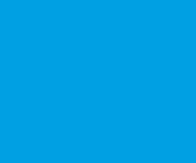 Verbindliche Unterrichtsaspekte
B. Materialien
Verbindliche Materialien

Grundlegendes und erhöhtes Anforderungsniveau:

Roman: Kazuo Ishiguro, Never Let Me Go

o dystopian literature 
o visions of the future 
o ethics of science 

Short Story: Amy Tan, “Two Kinds“
Julius Lester, “The Child” 

o (ethnic) identity o growing up 
o The American Dream
Aufgabe 1
Aufgabe 2
Aufgabe 3
Aufgabe 3
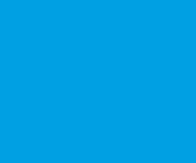 Englisch in der Qualifikationsphase - Themen und Lektürevorgaben sinnvoll verknüpfen
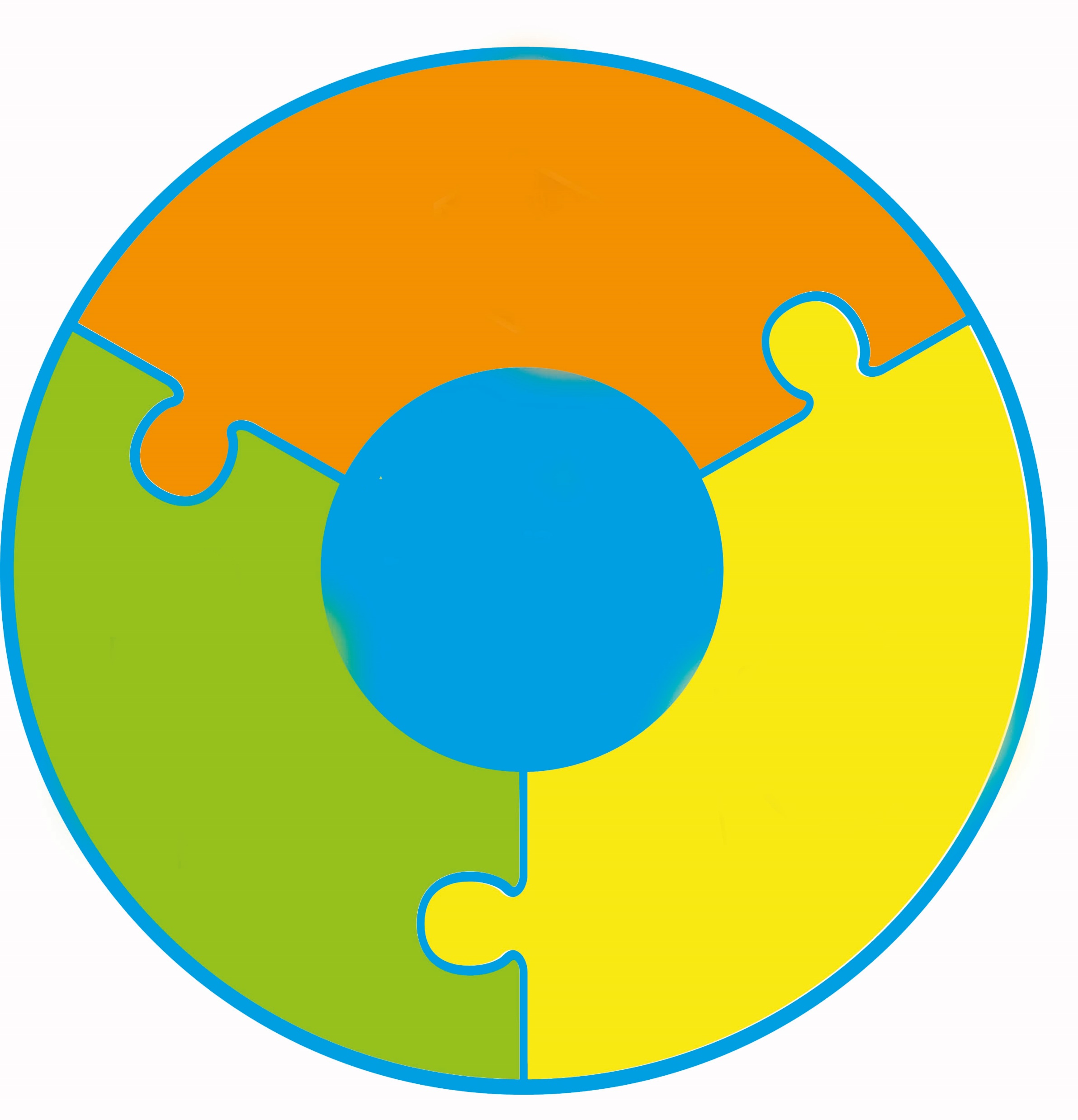 KC Themen
Abitur
Materia-
lien
Skills
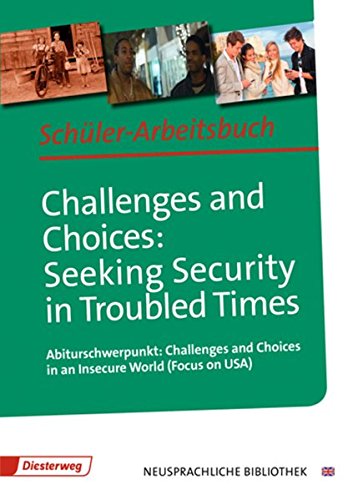 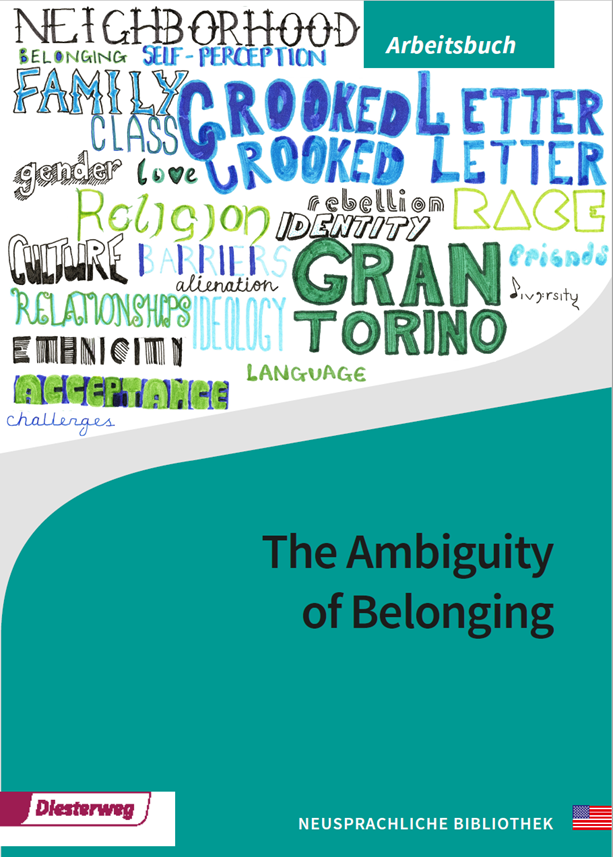 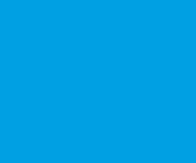 Vorbereitung auf das Englisch-Abitur - relevante Kompetenzen und Skills gezielt und intensiv aufbauen
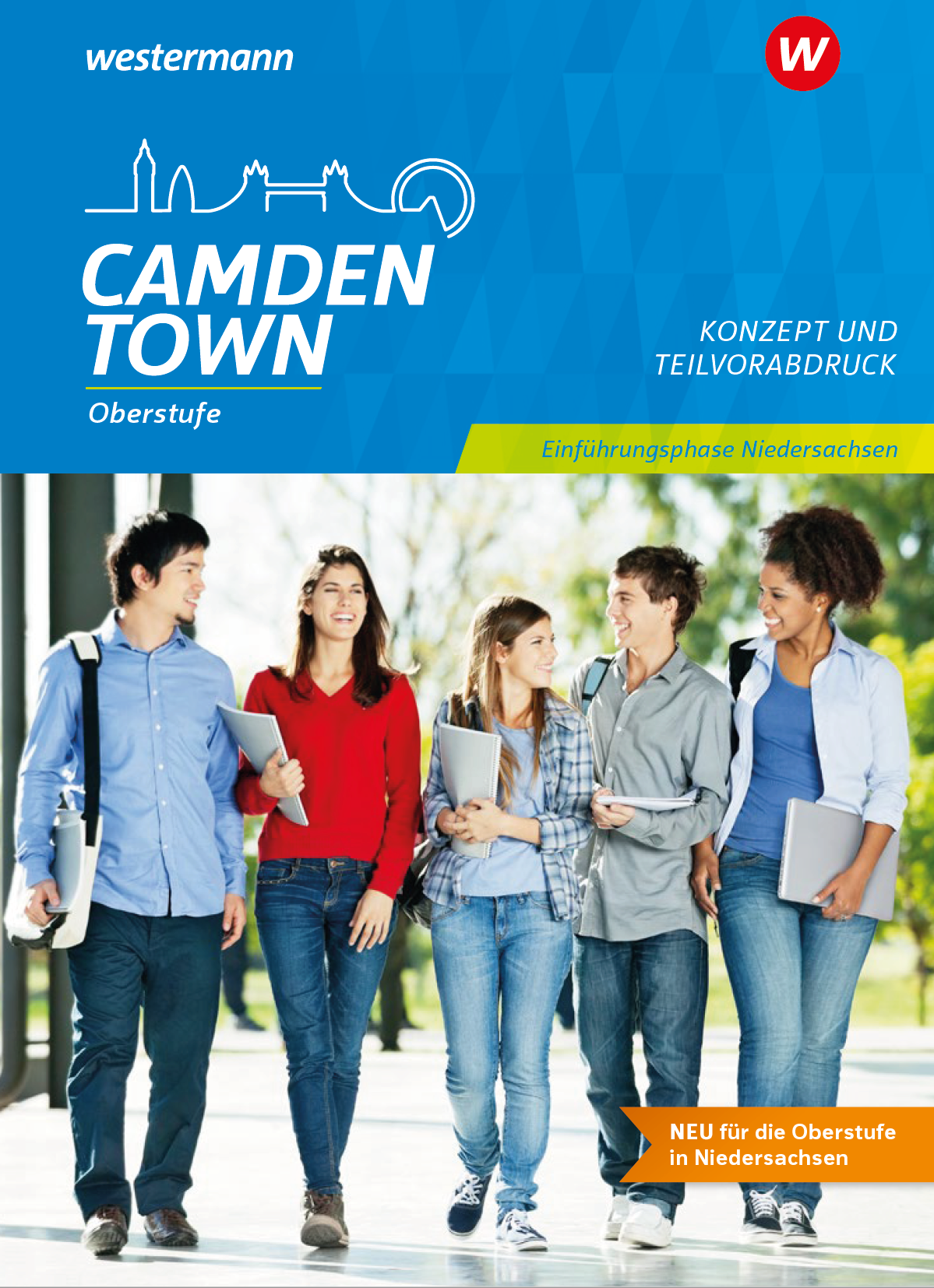 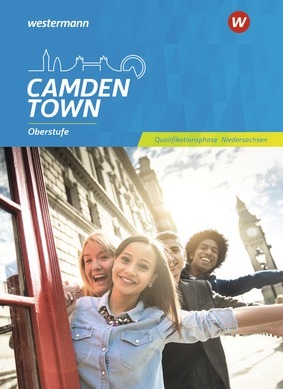 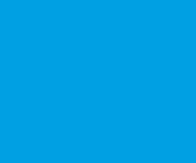 Vorbereitung auf das Englisch-Abitur - relevante Kompetenzen und Skills gezielt und intensiv aufbauen
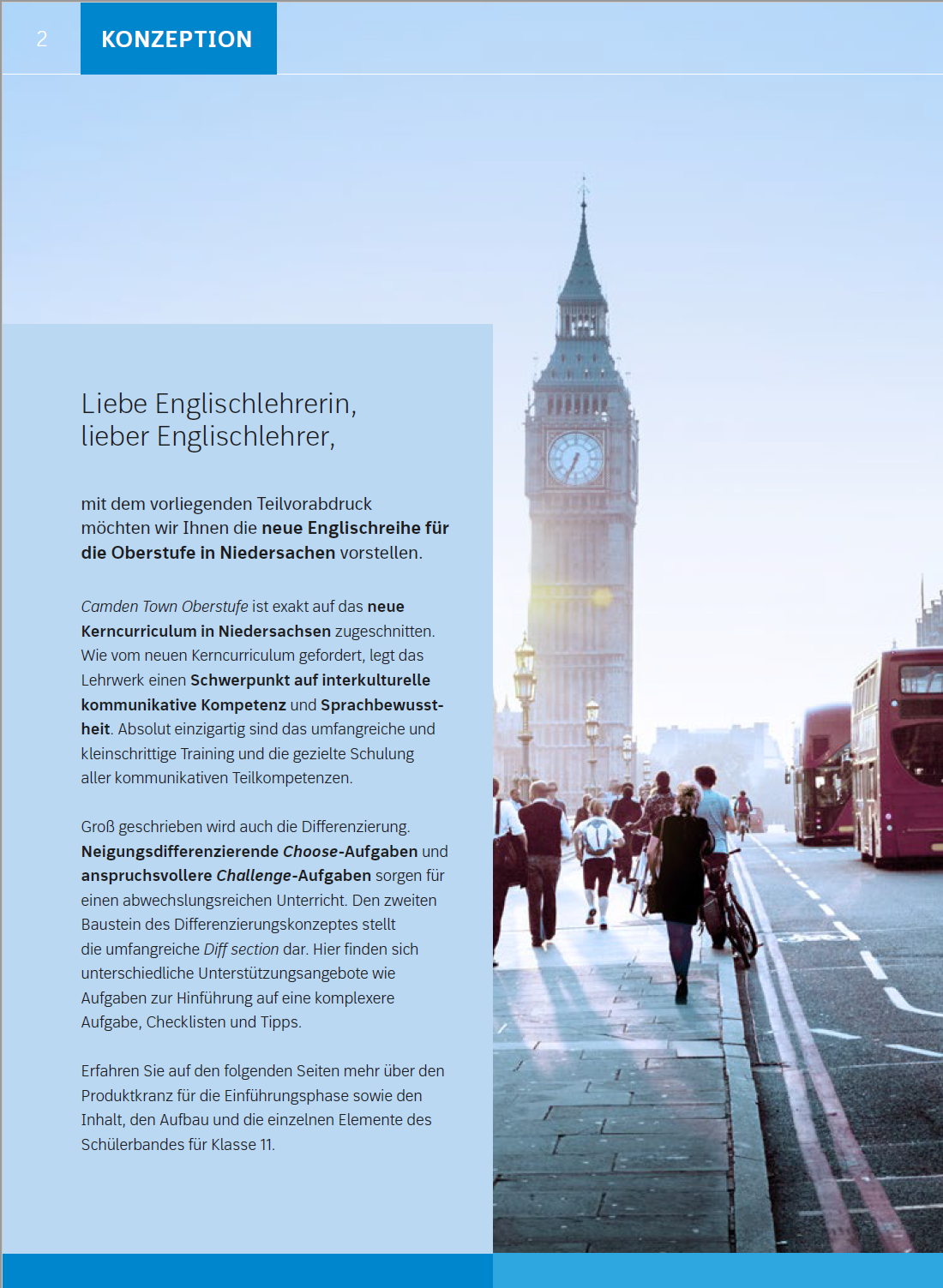 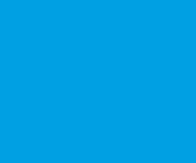 Vorbereitung auf das Englisch-Abitur - relevante Kompetenzen und Skills gezielt und intensiv aufbauen
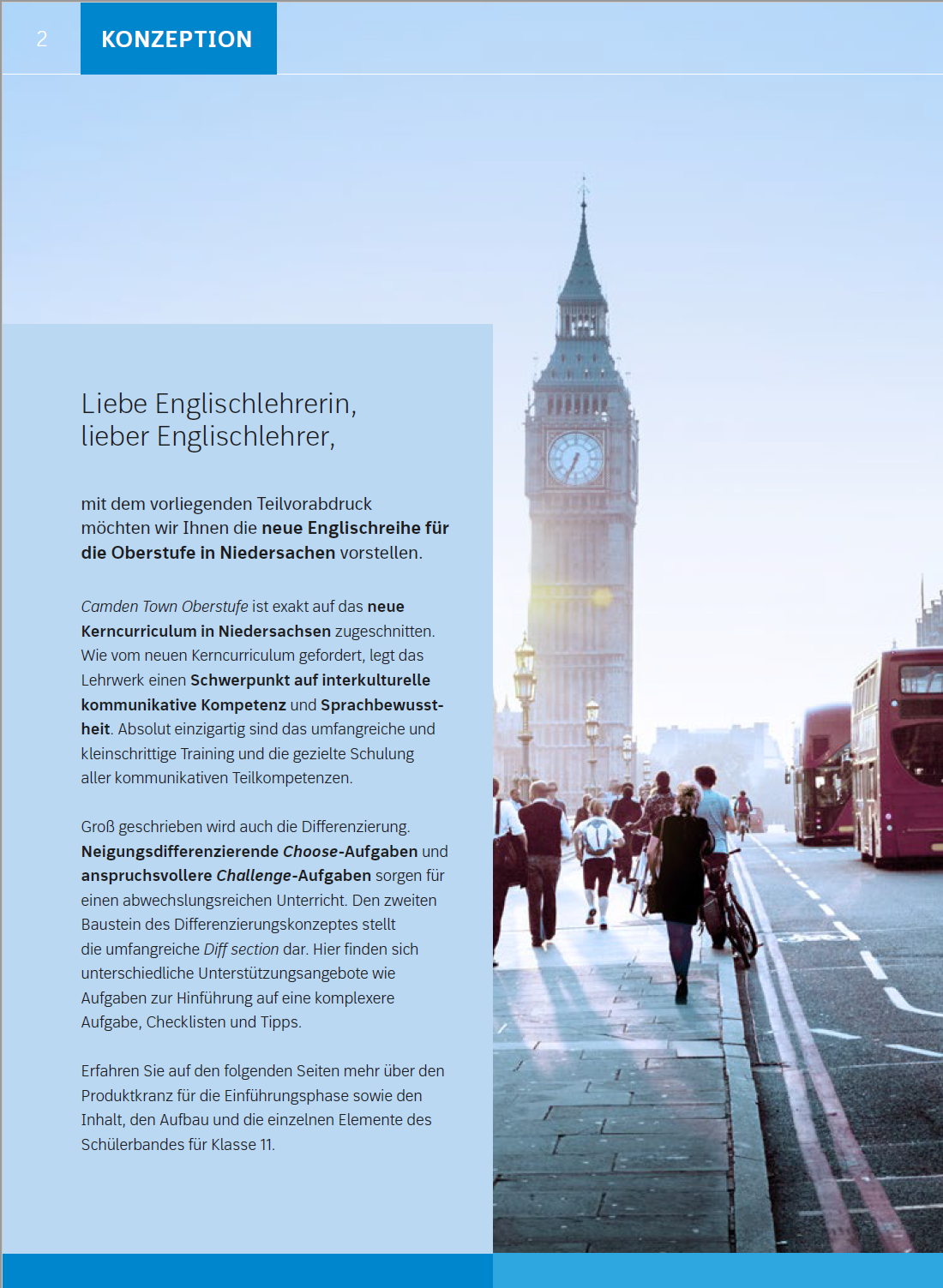 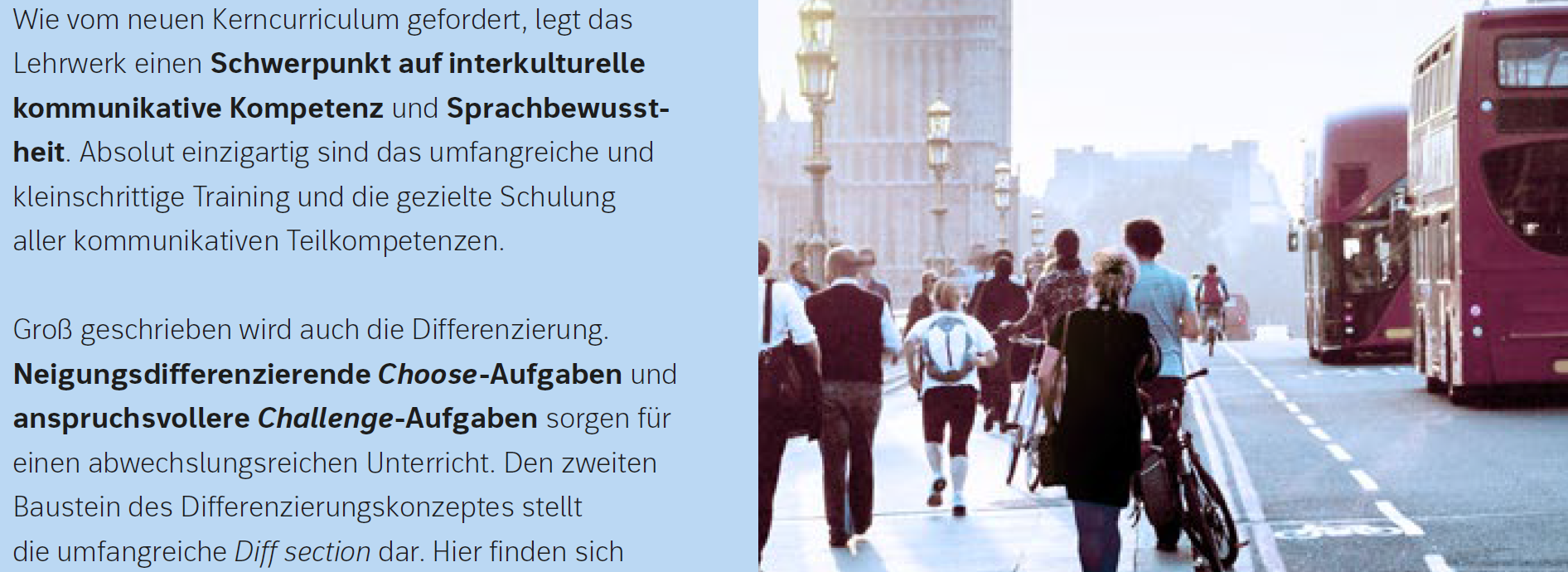 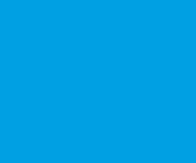 Intro
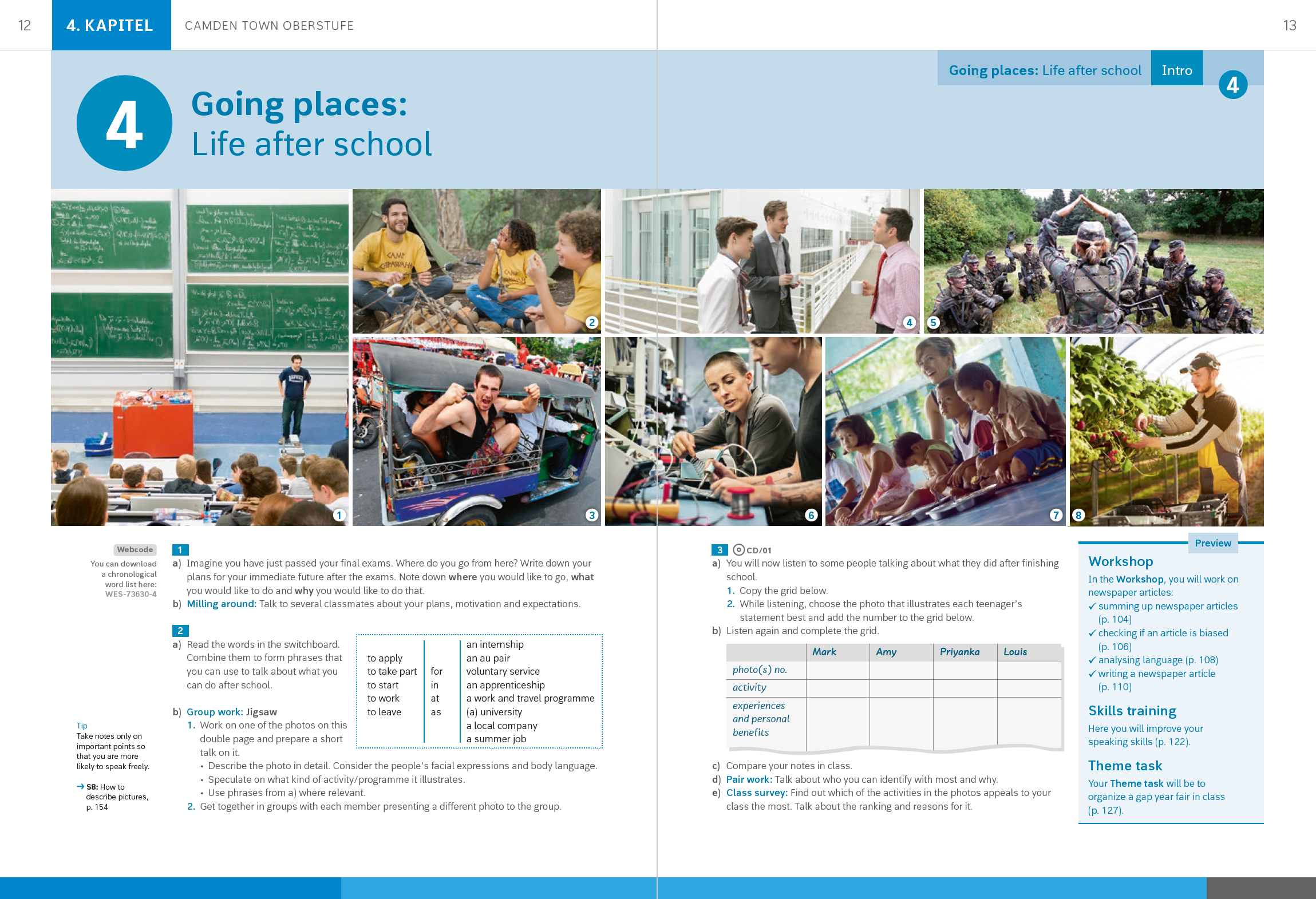 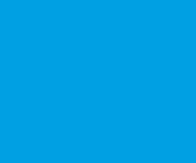 Intro
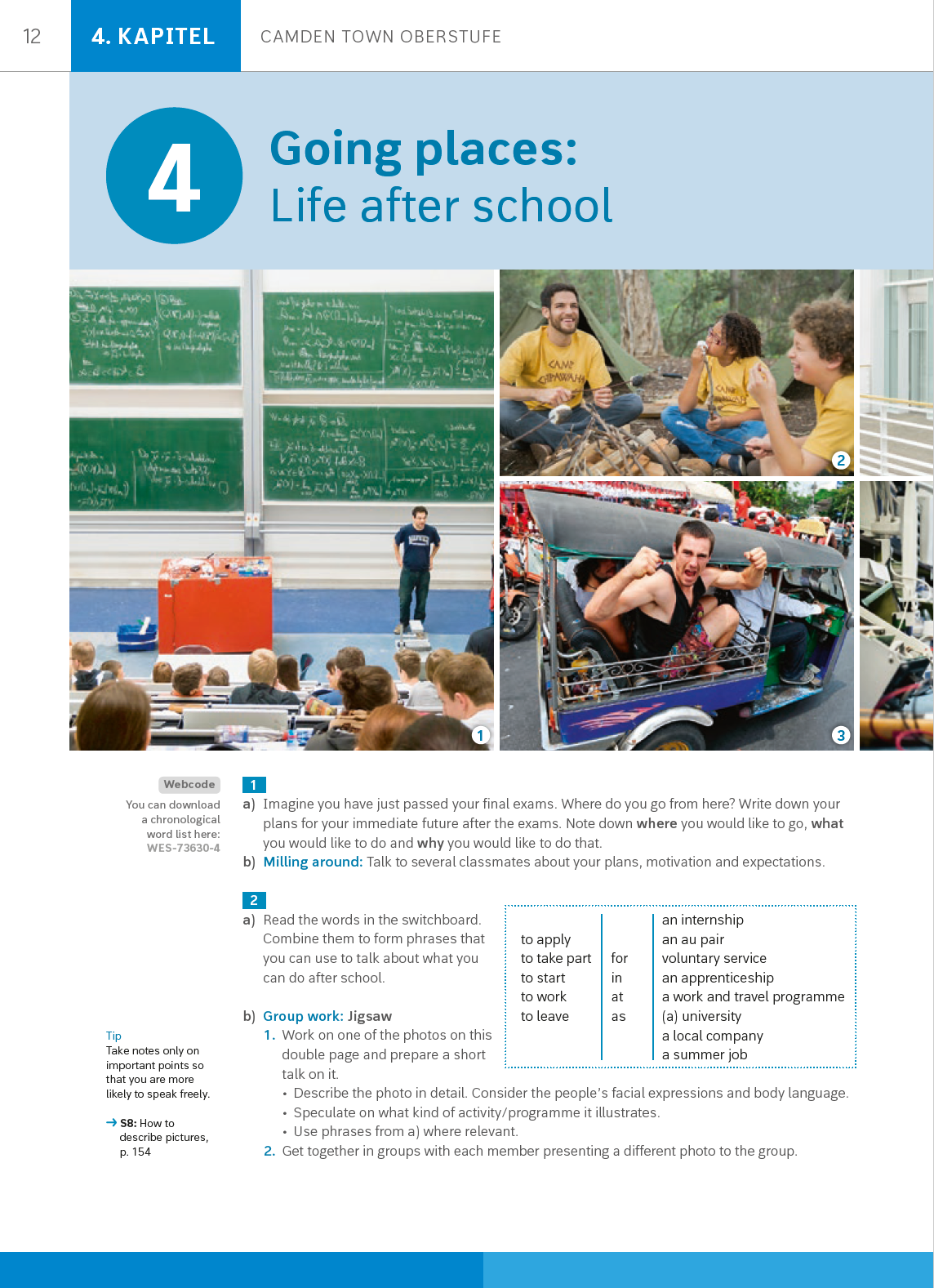 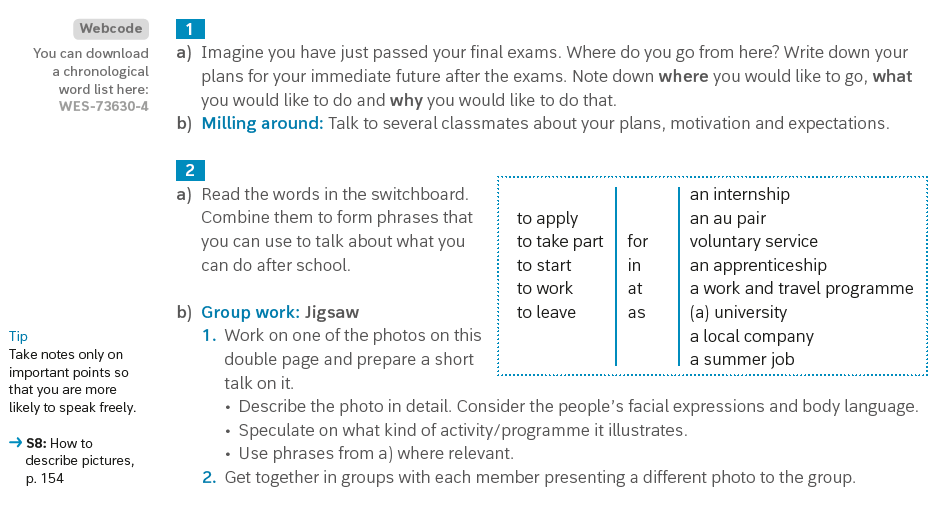 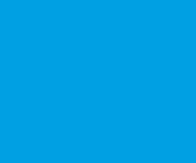 Wordpool
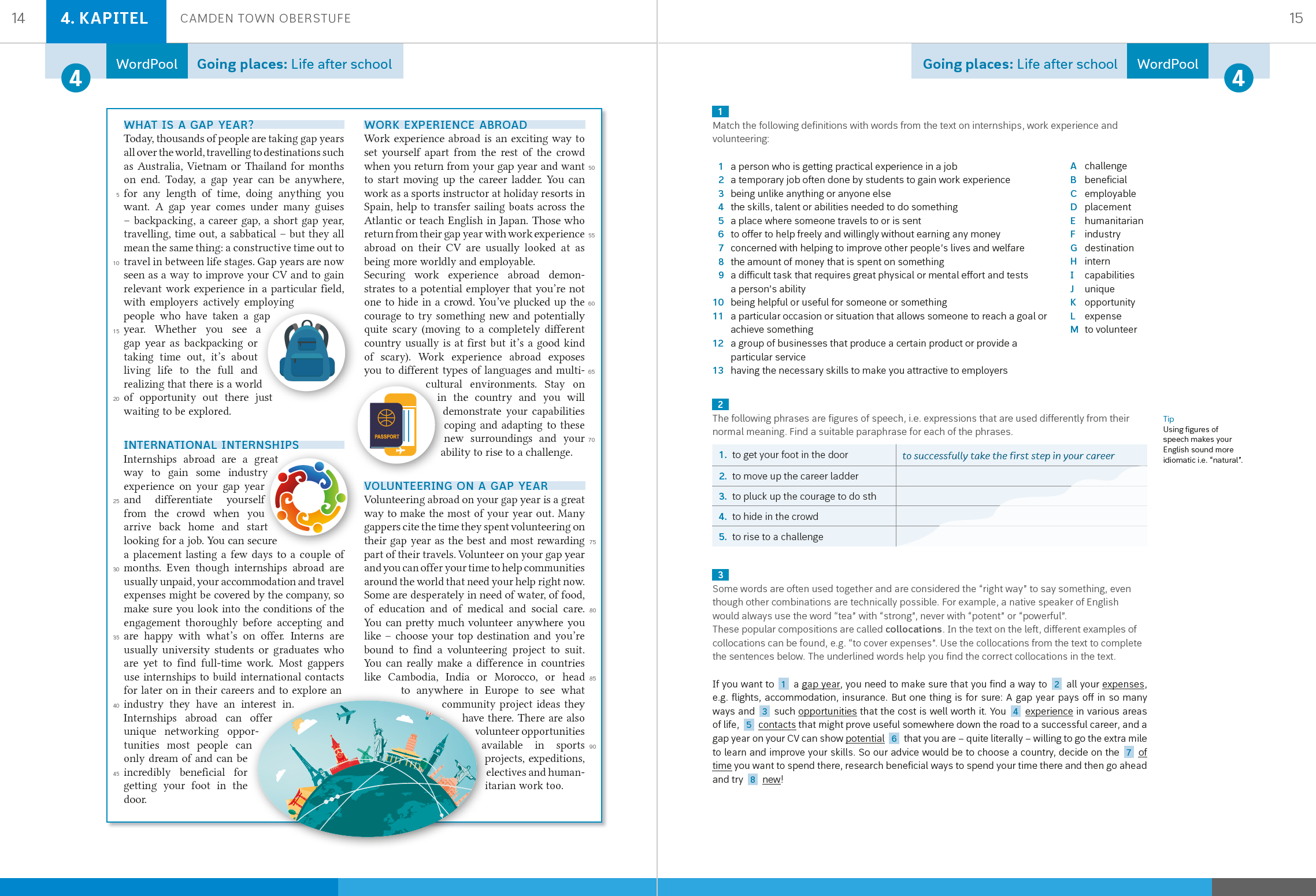 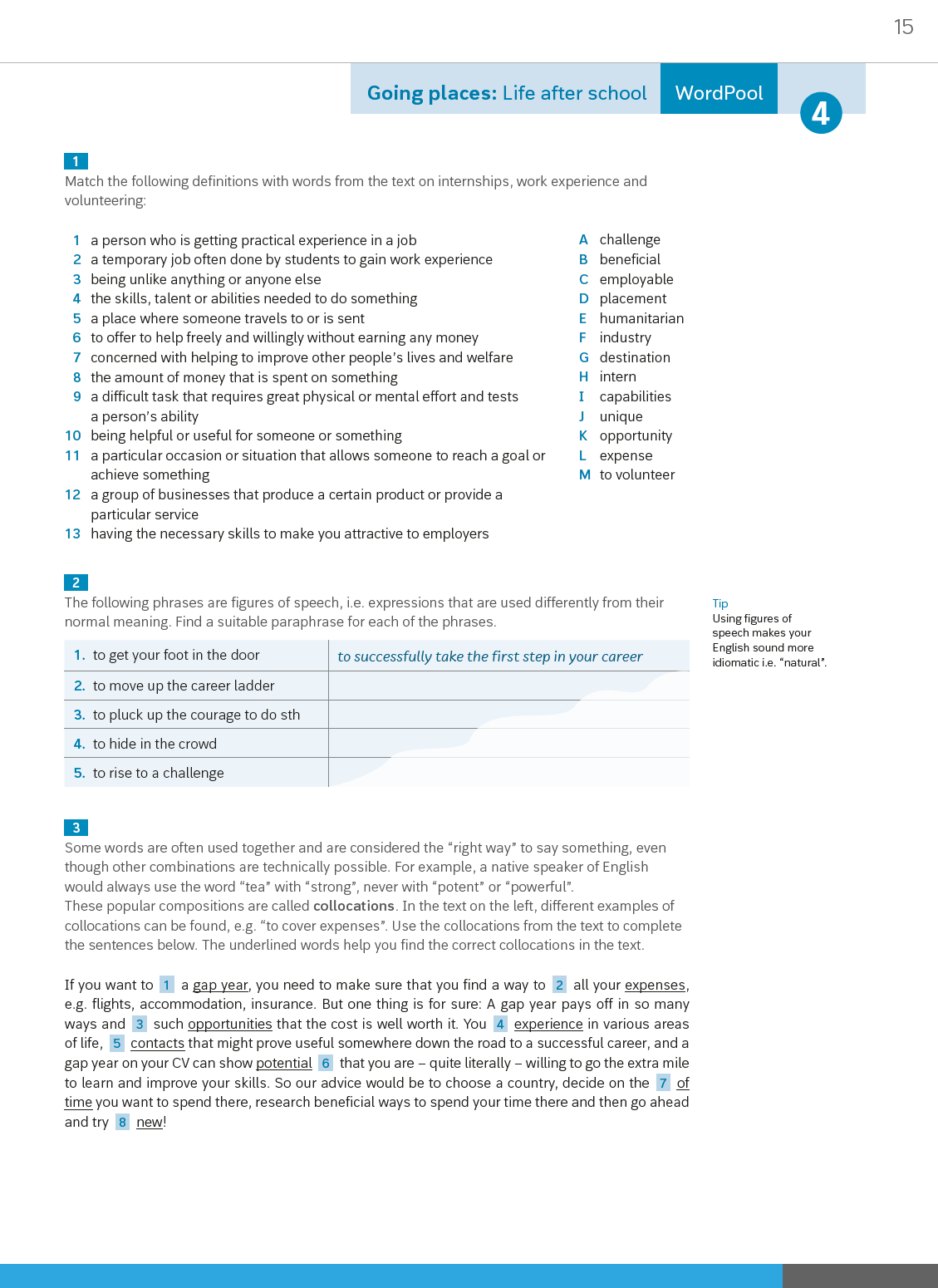 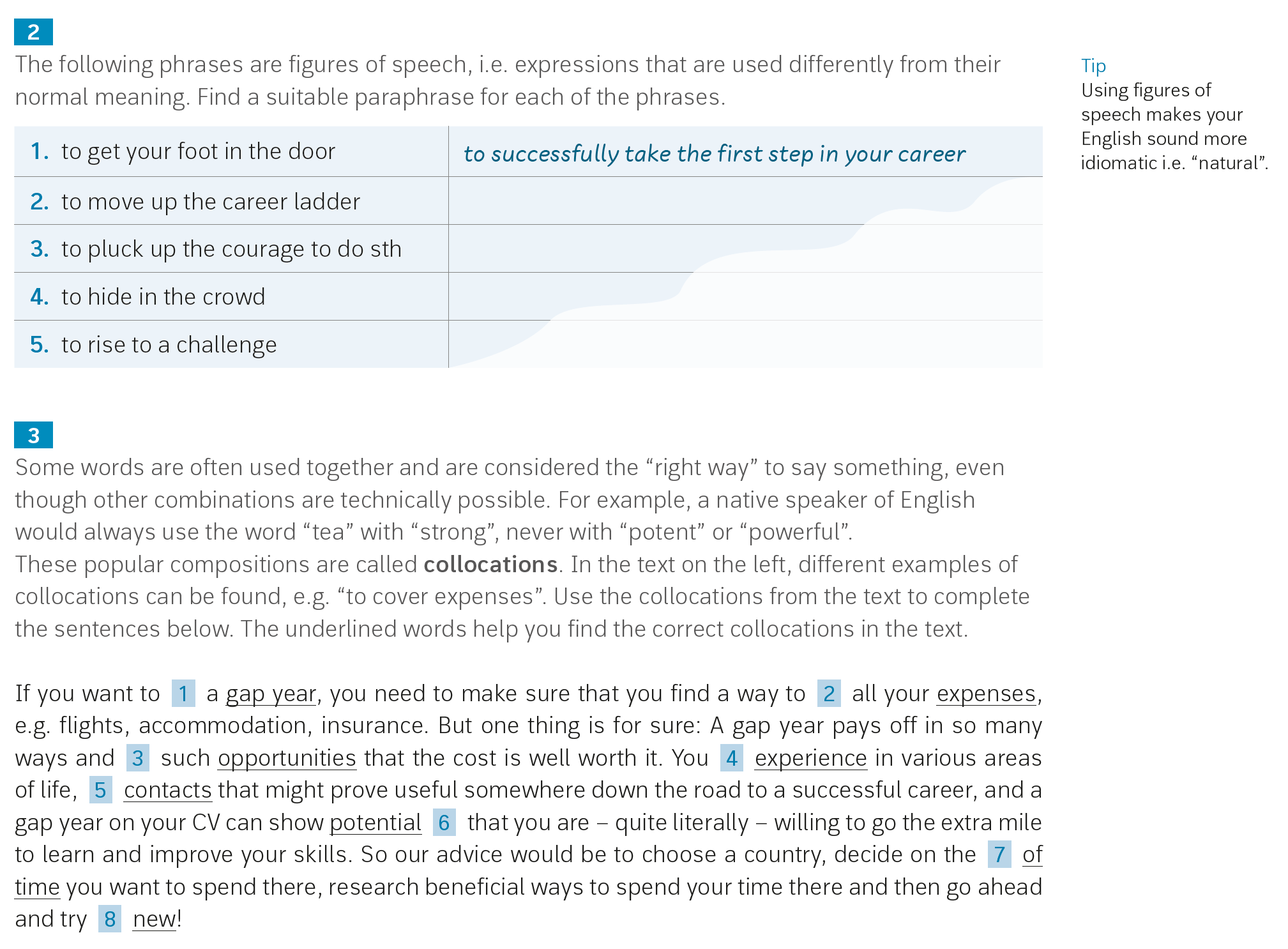 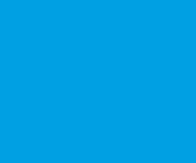 Workshop
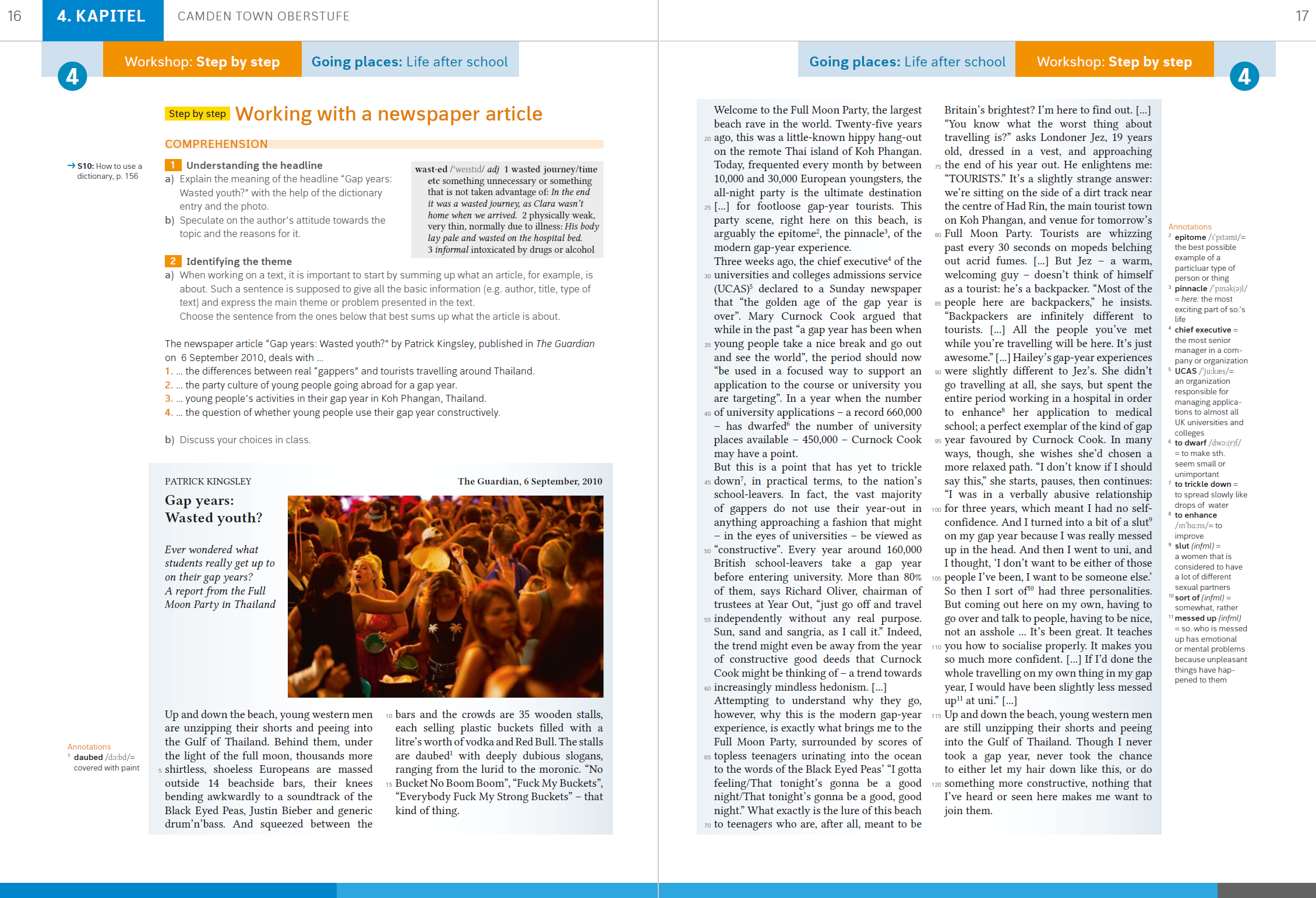 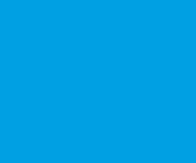 Workshop
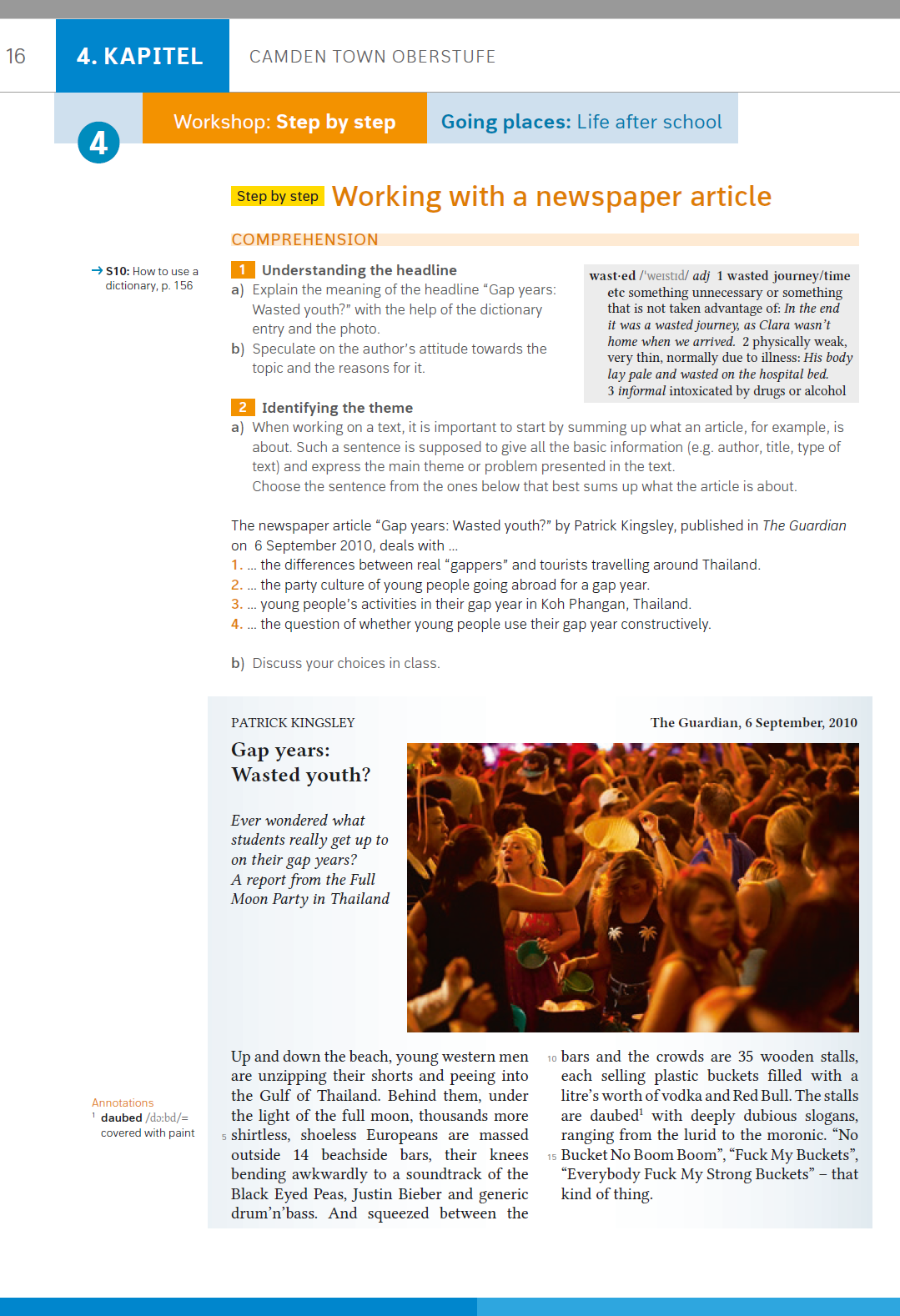 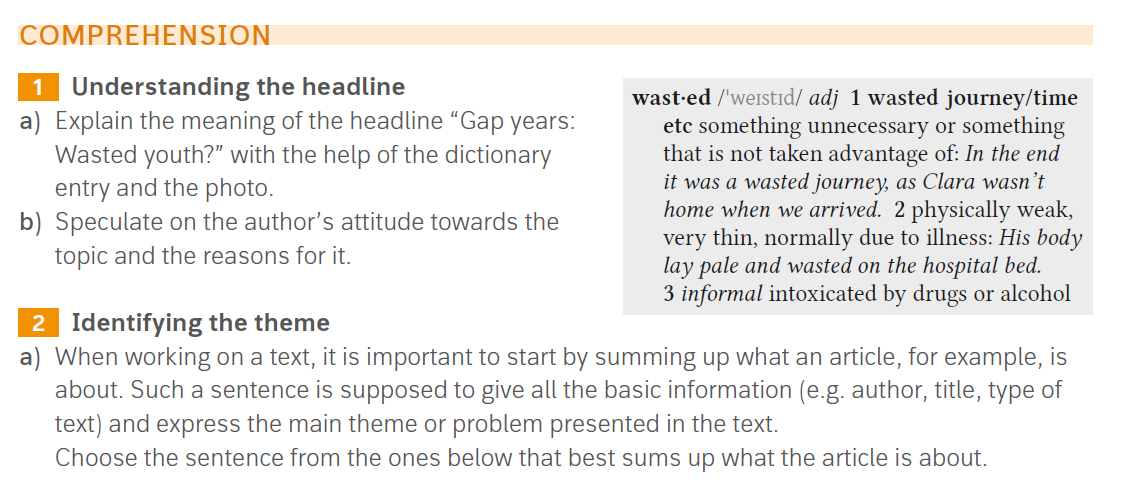 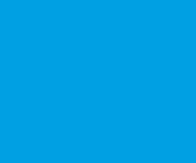 Workshop
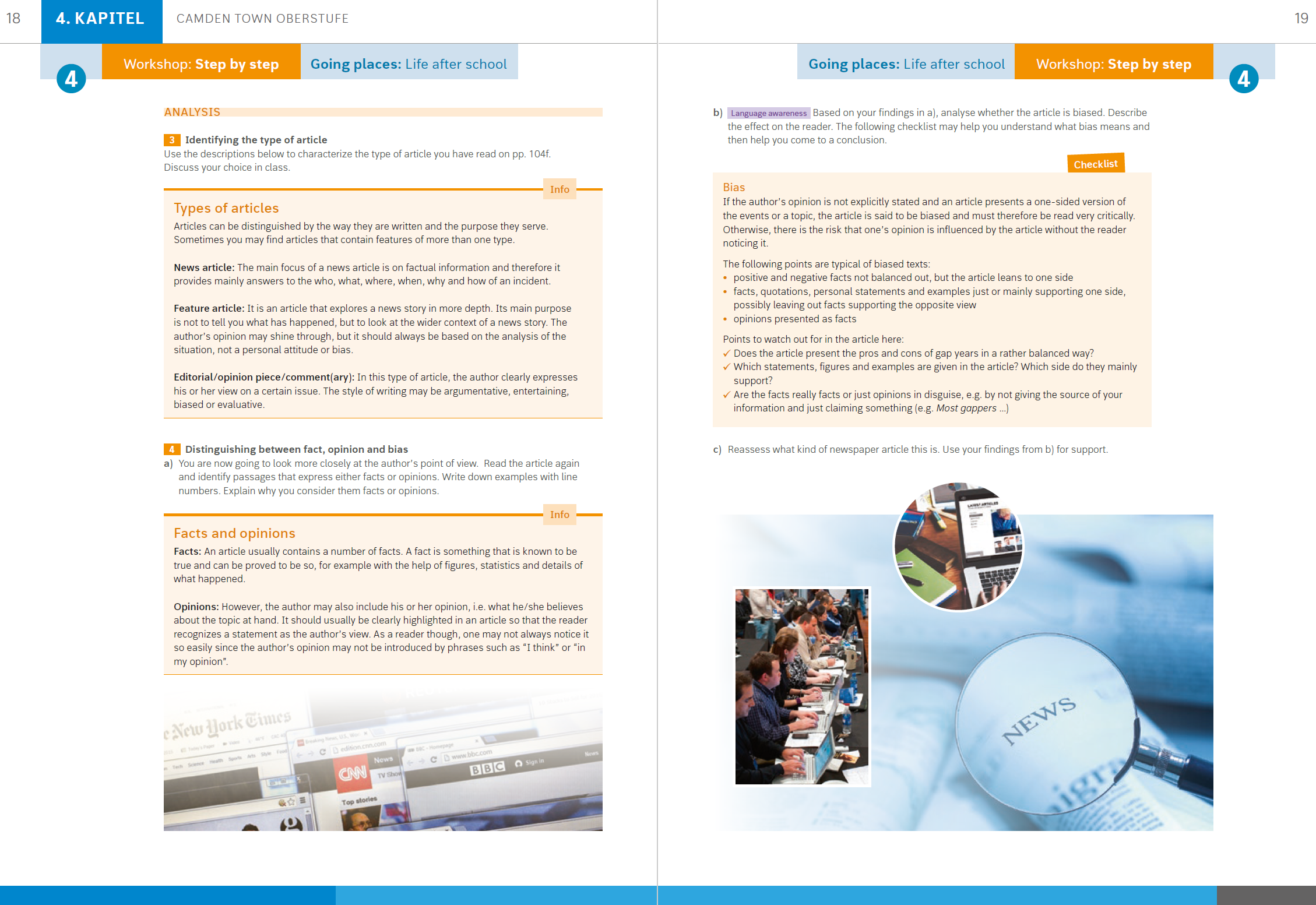 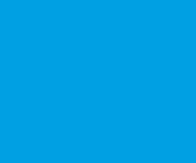 Workshop
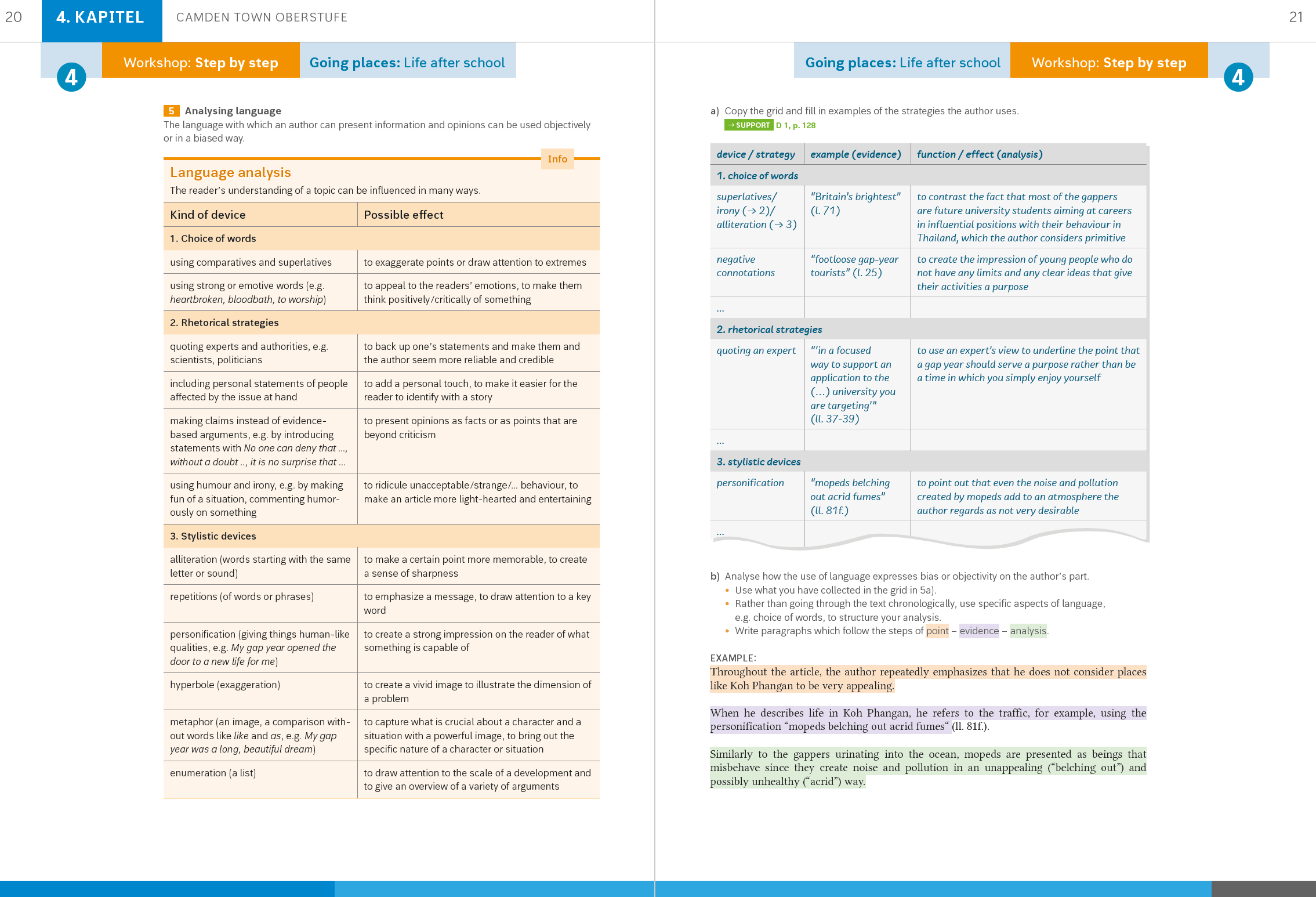 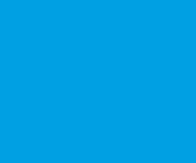 Workshop
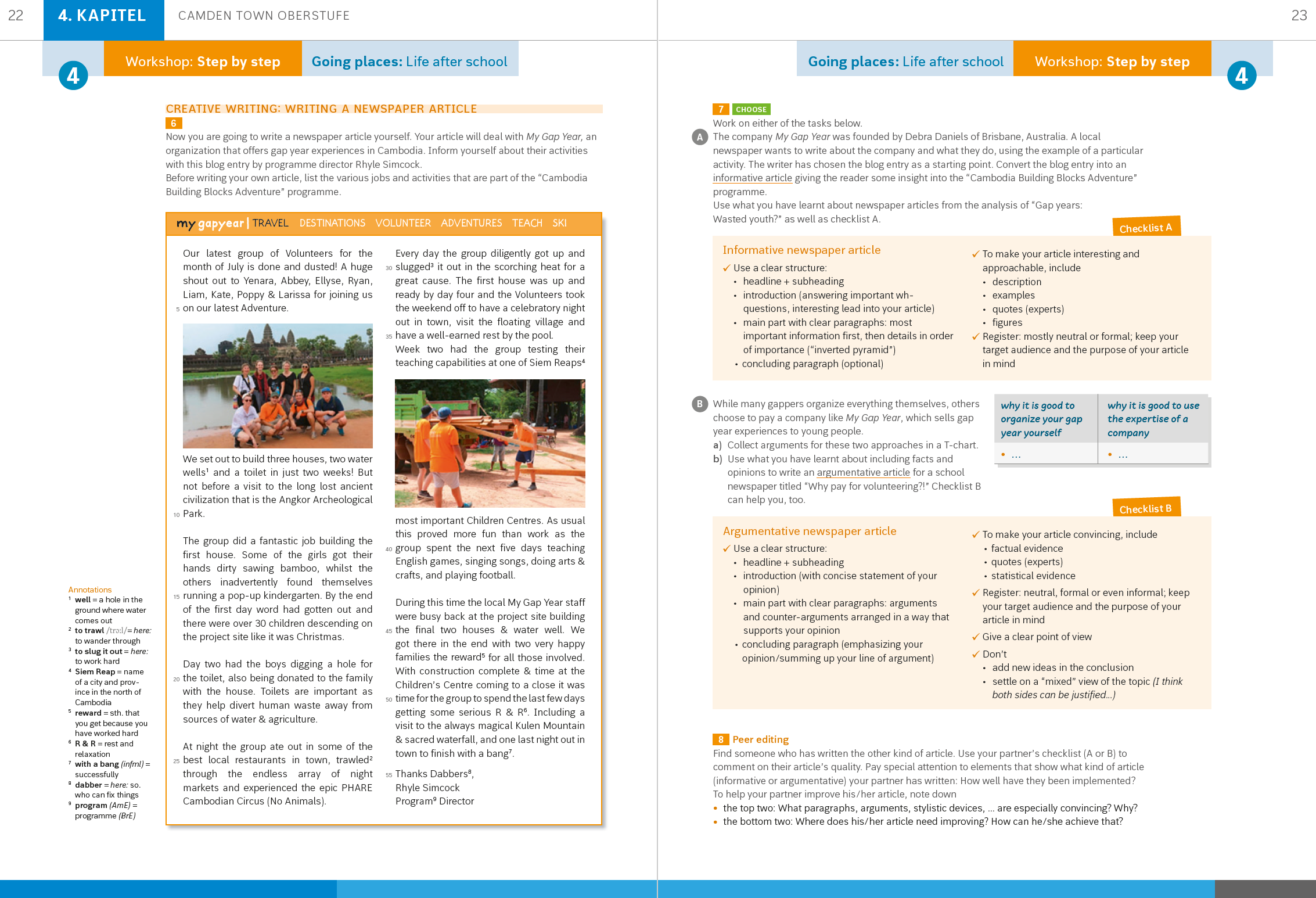 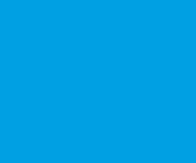 Workshop
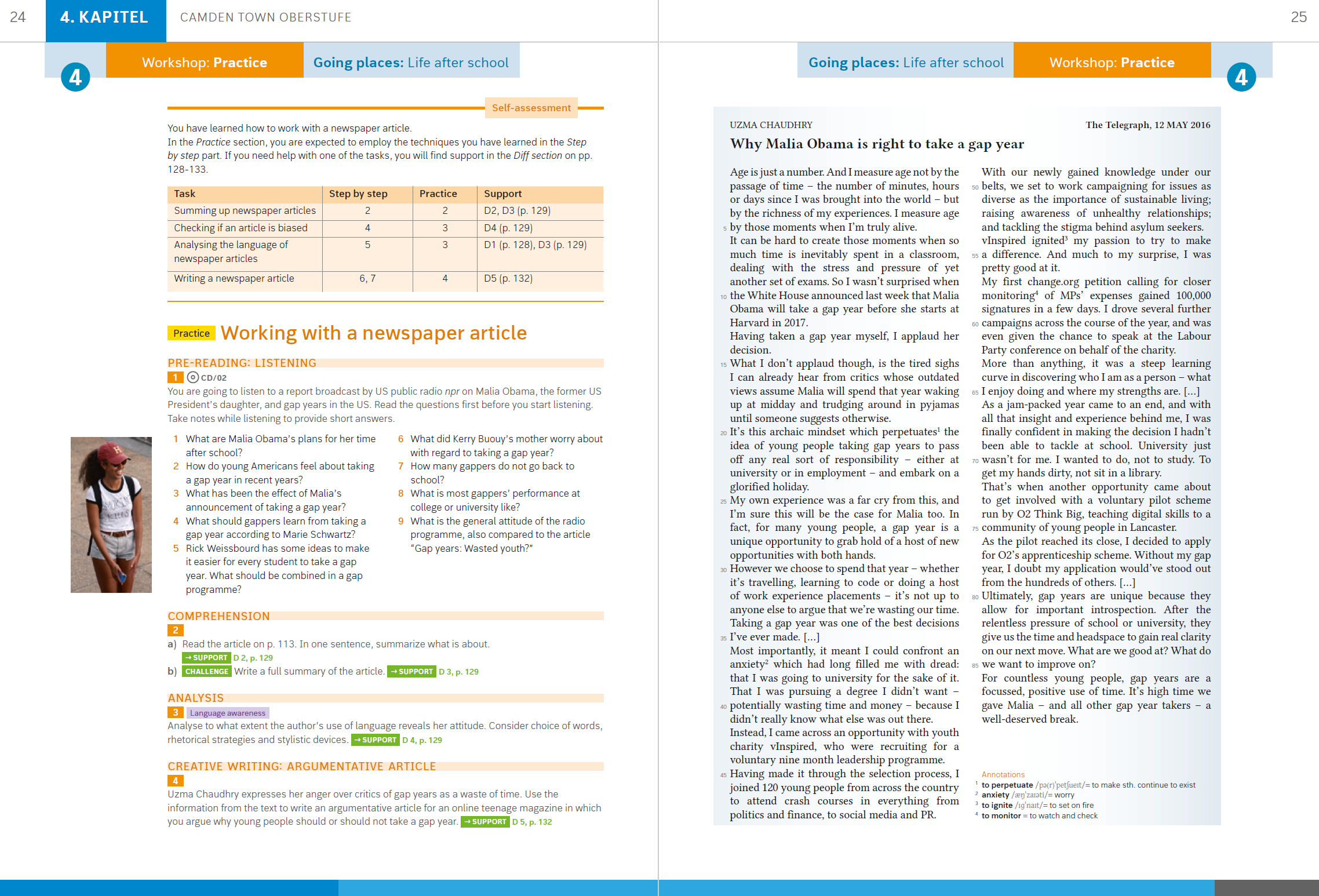 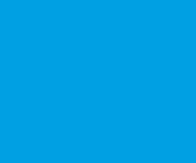 Texts
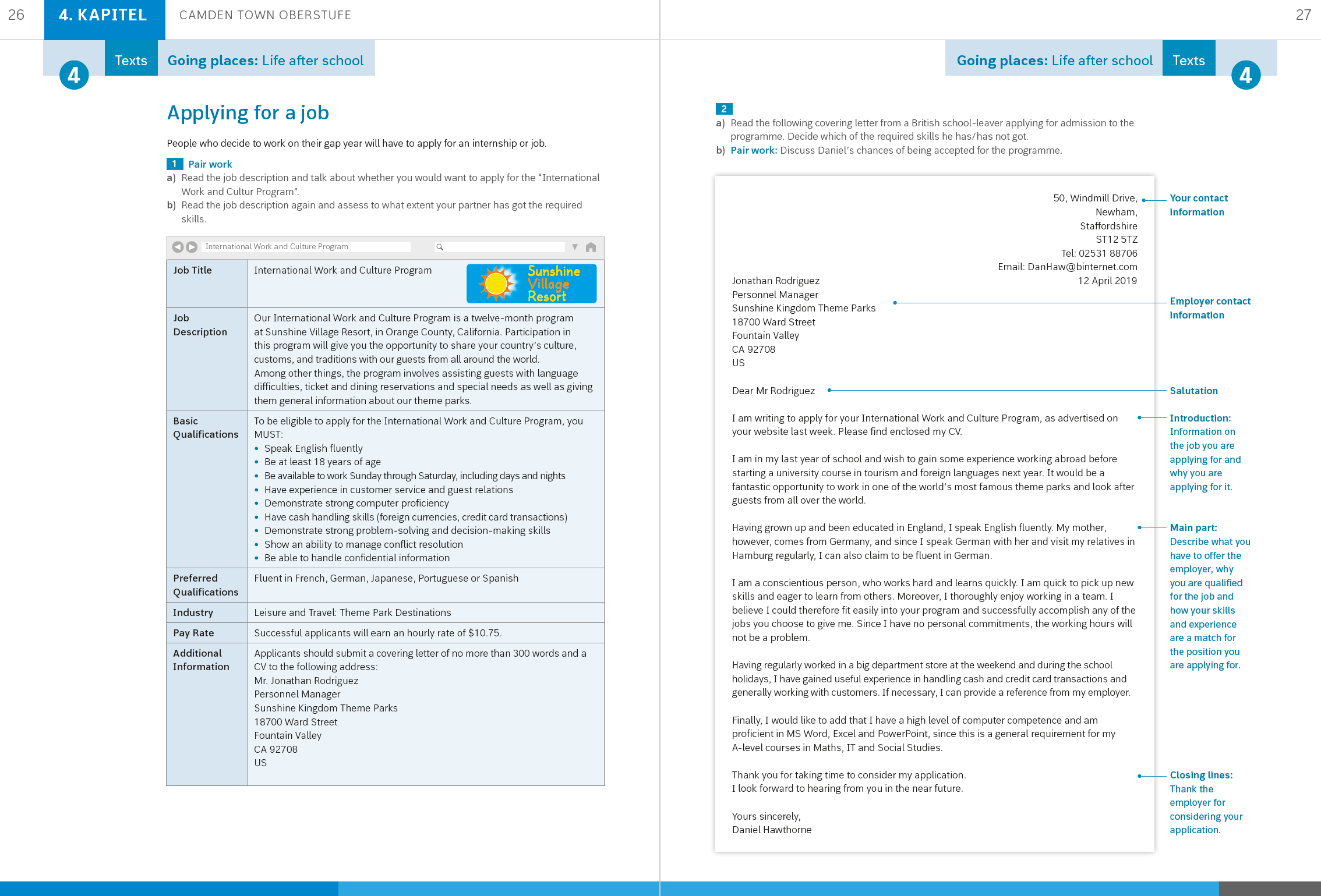 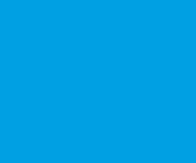 Texts
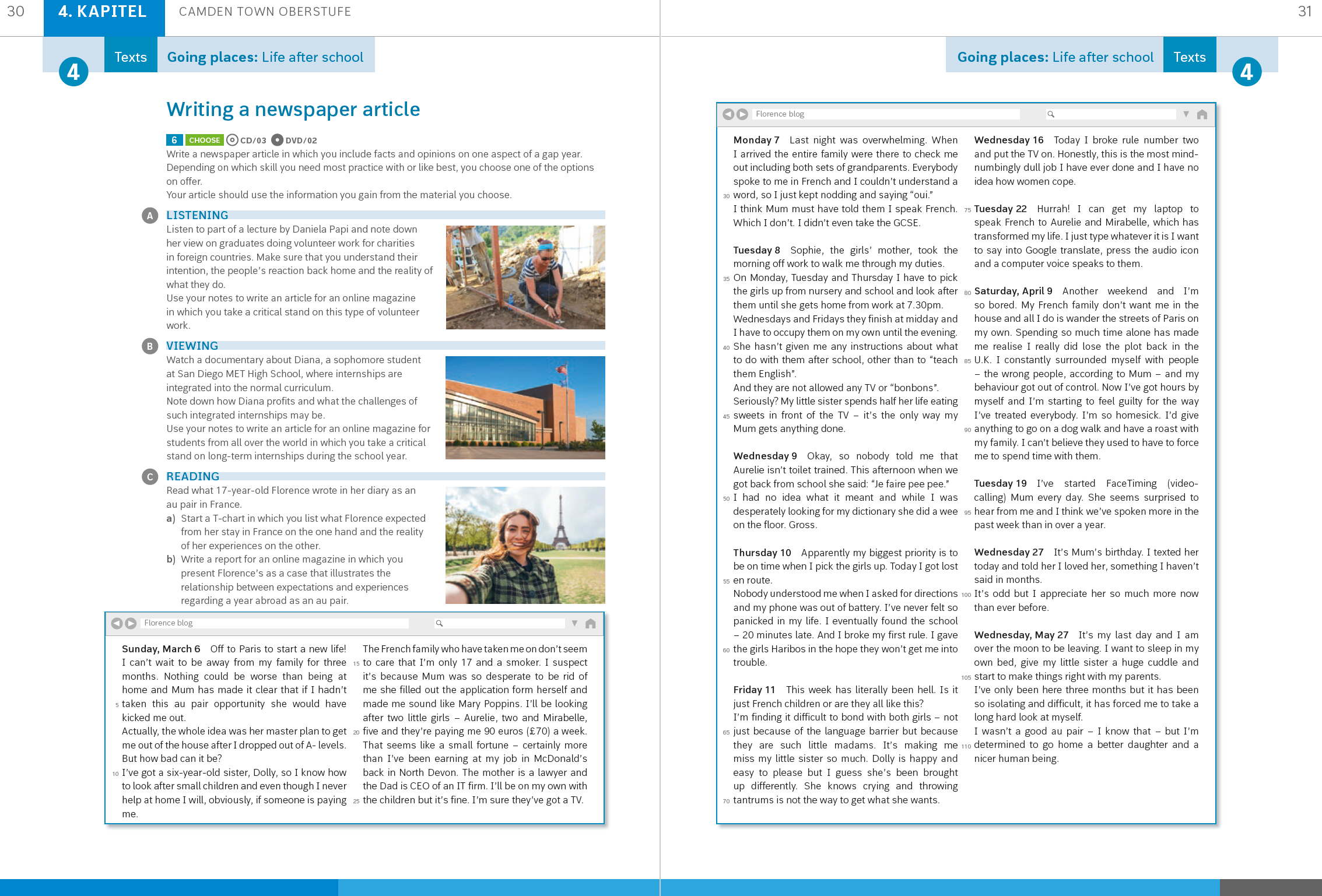 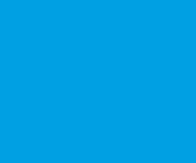 Skill Training
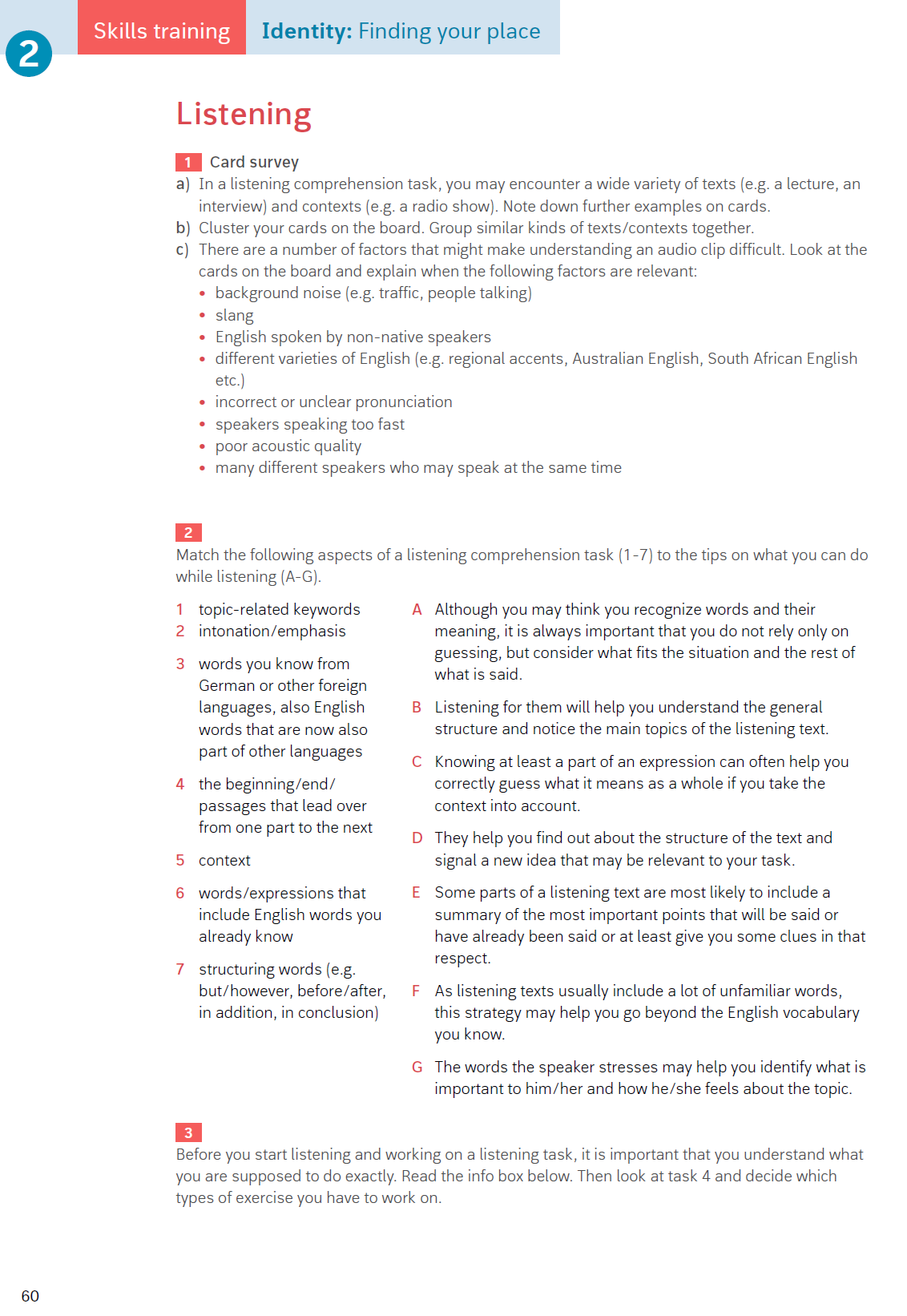 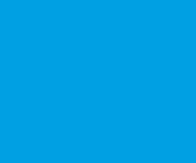 Skill Training
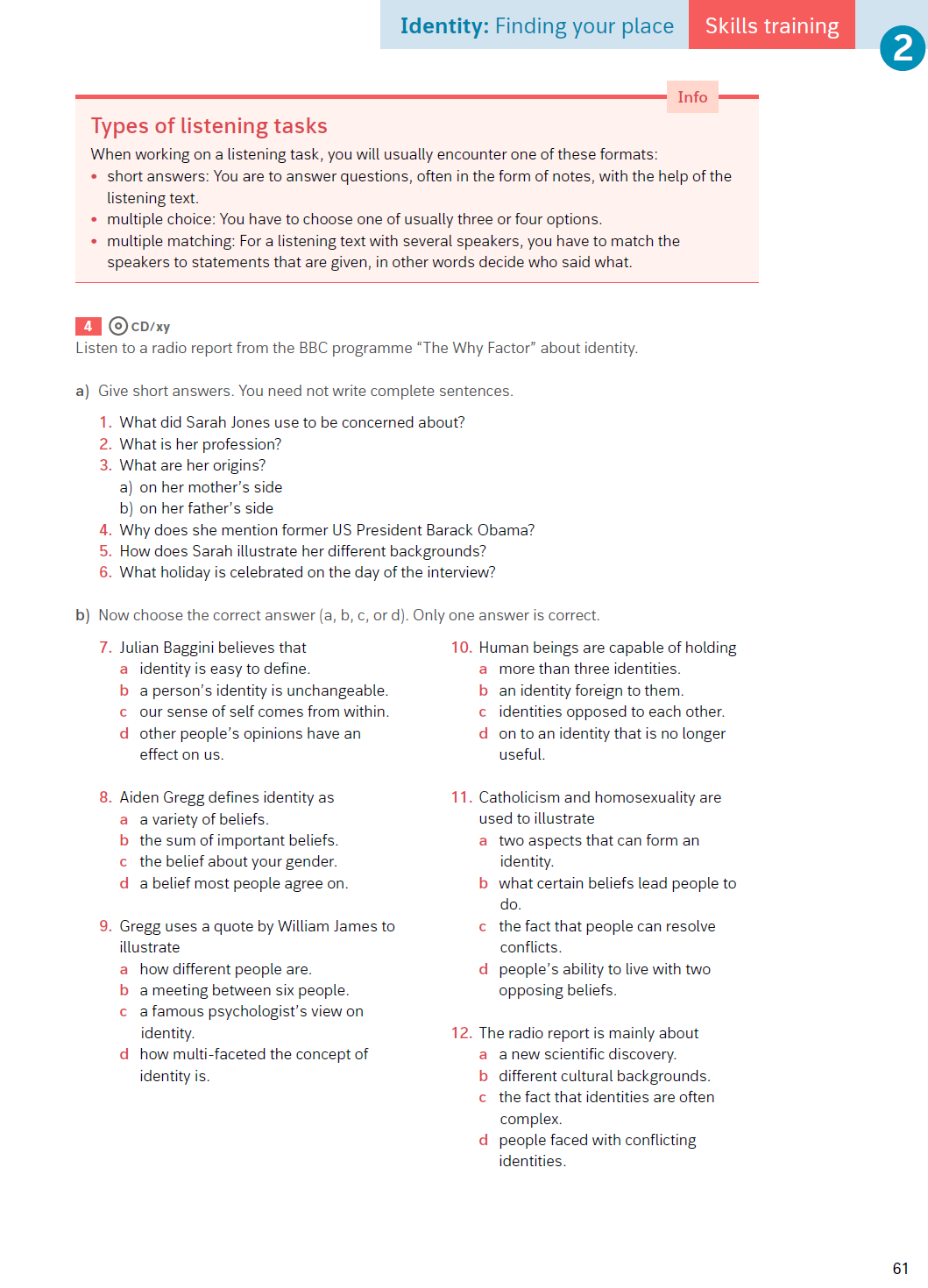 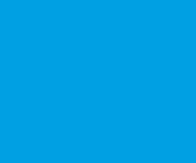 Theme tasks
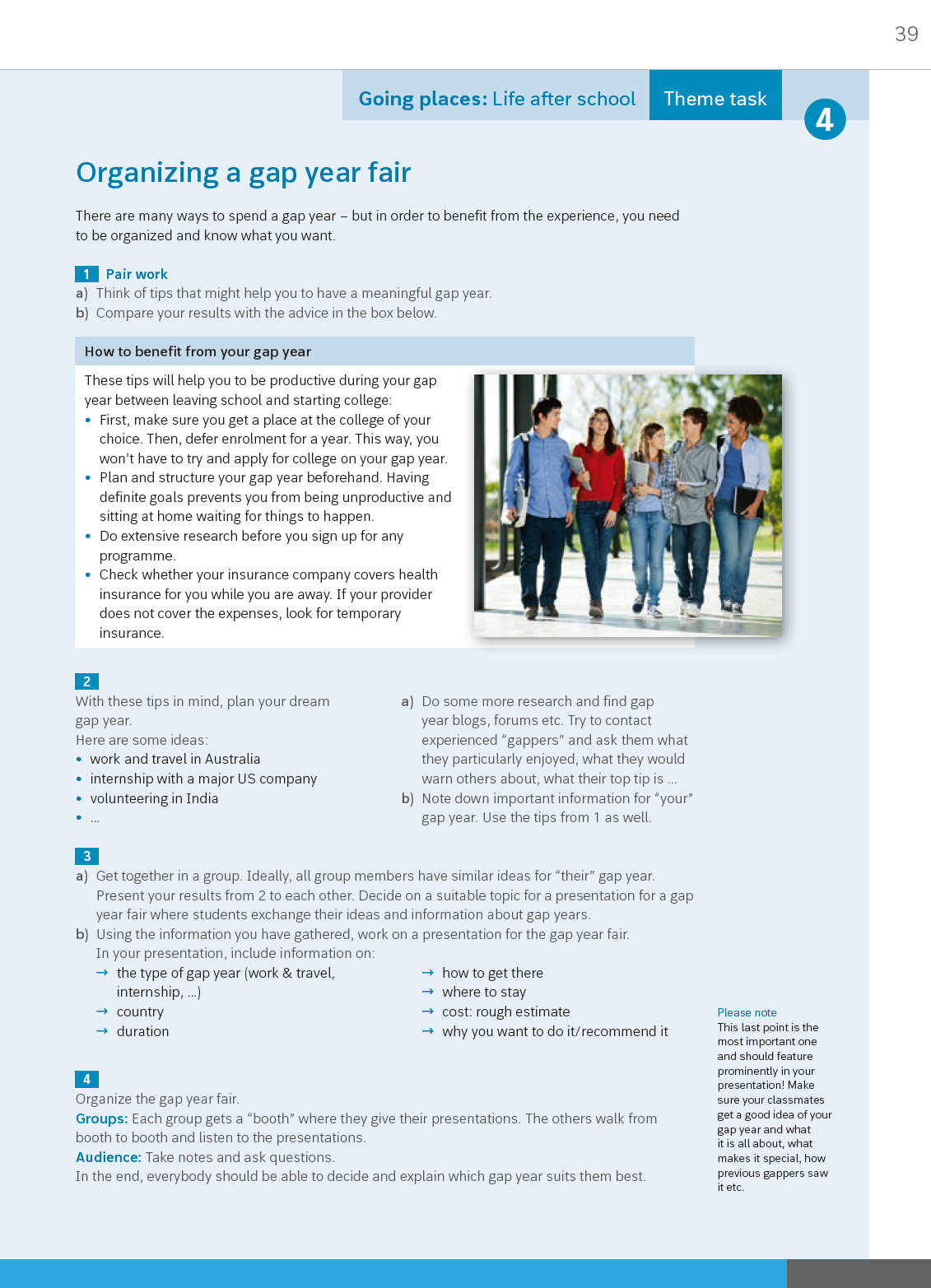 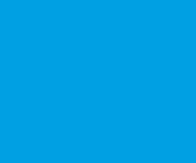 Diff section
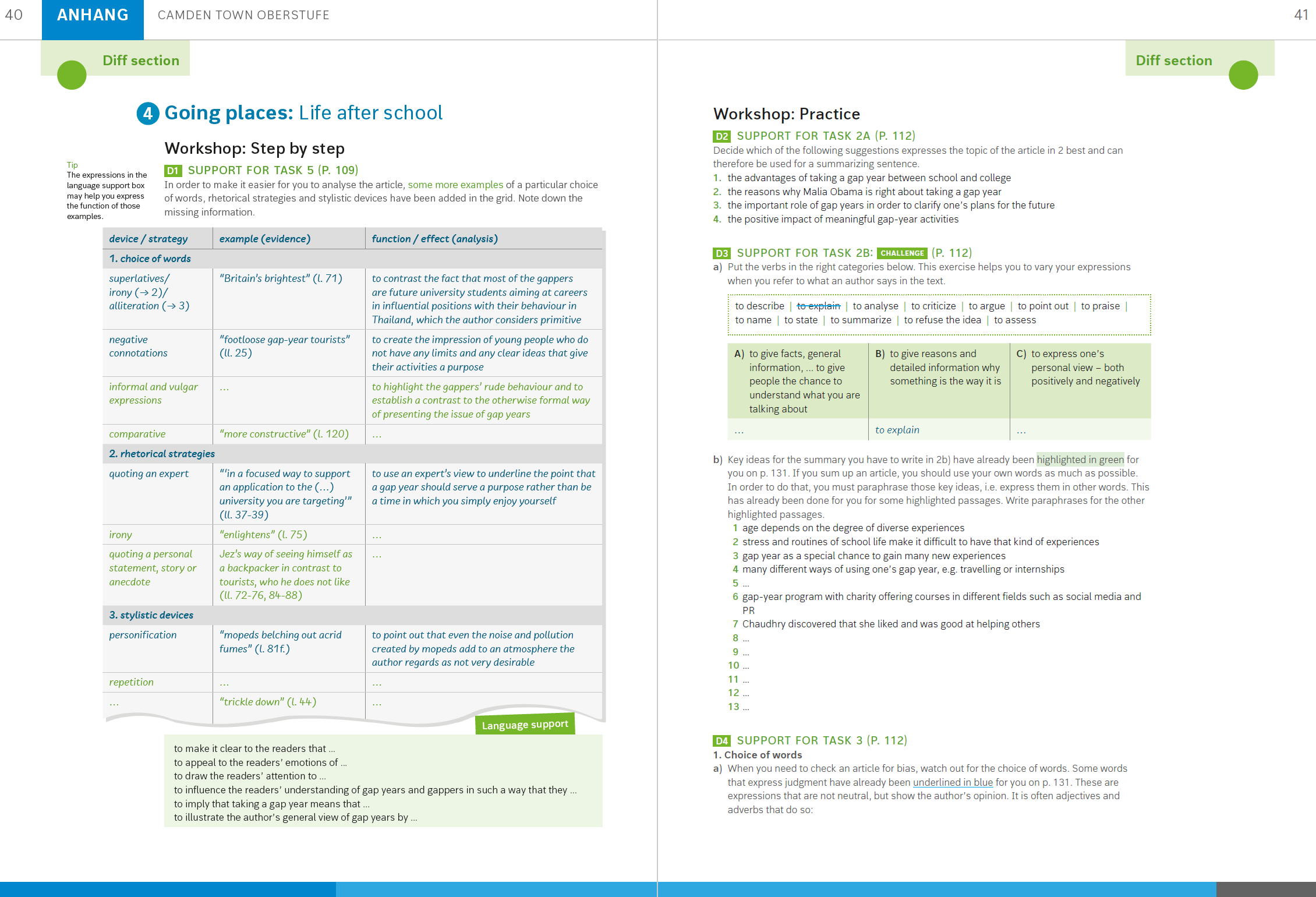 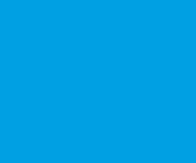 Diff section
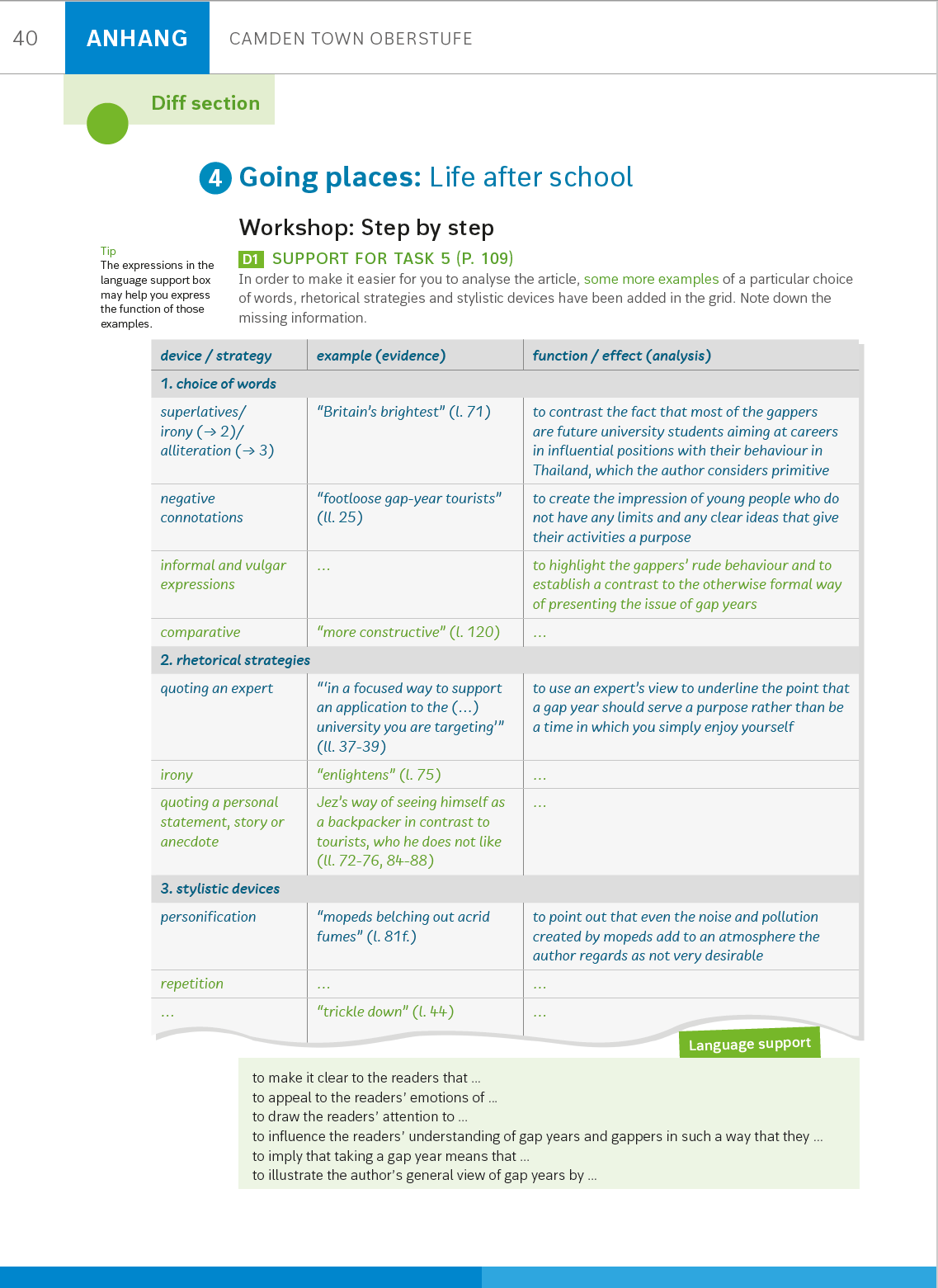 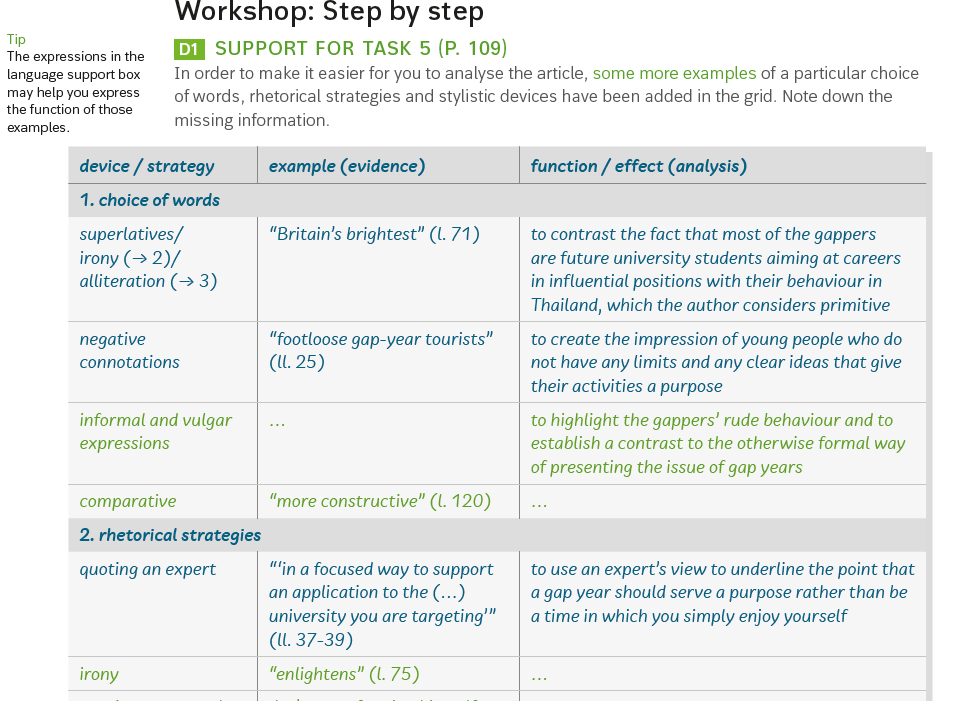 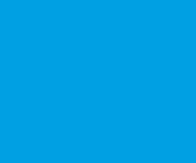 Diff section
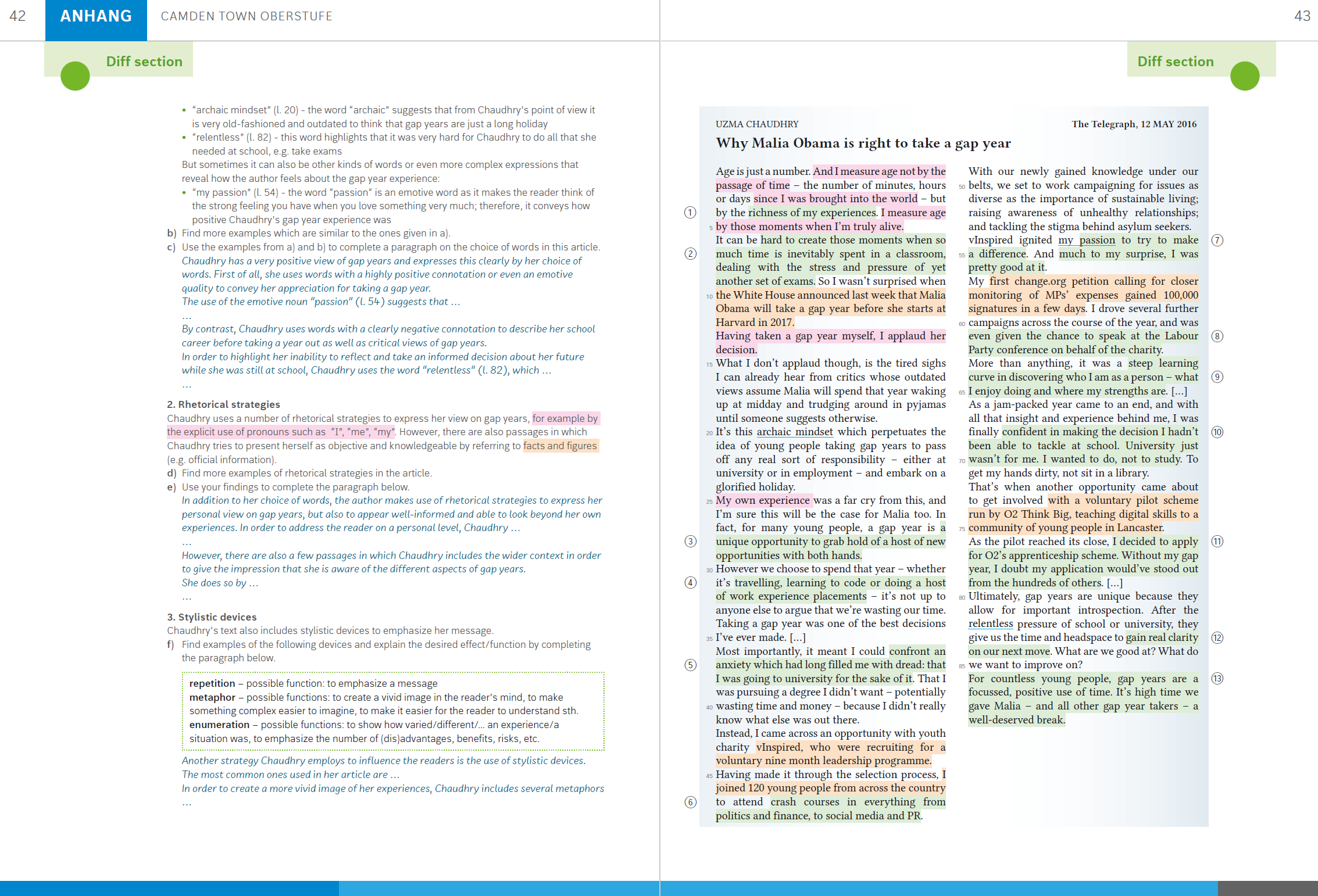 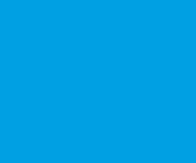 Grammar
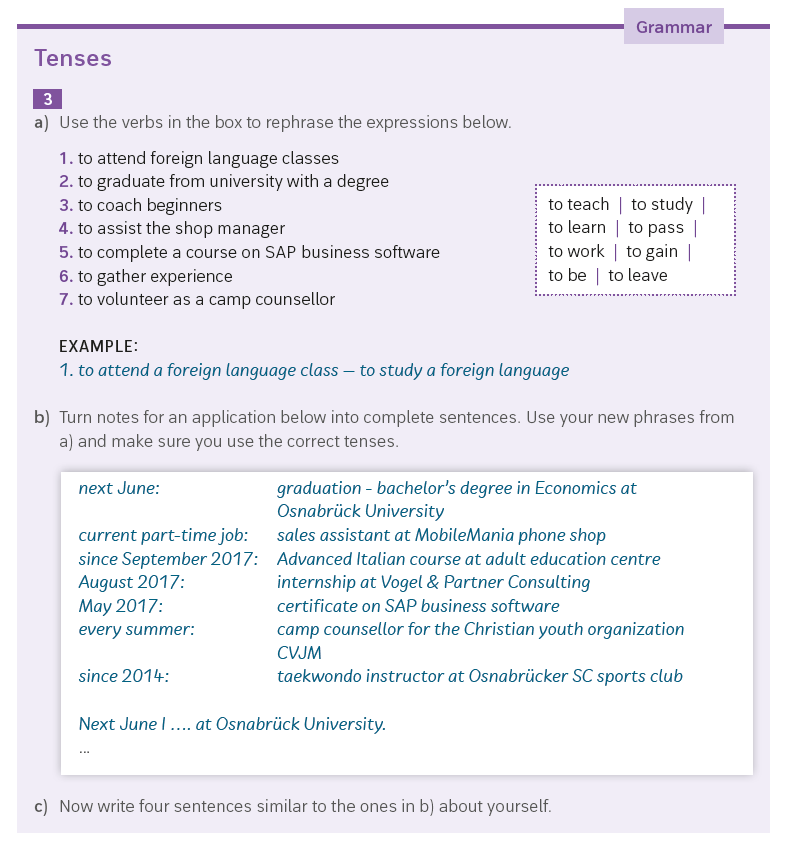 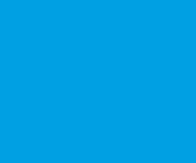 Interkulturelle Kompetenz
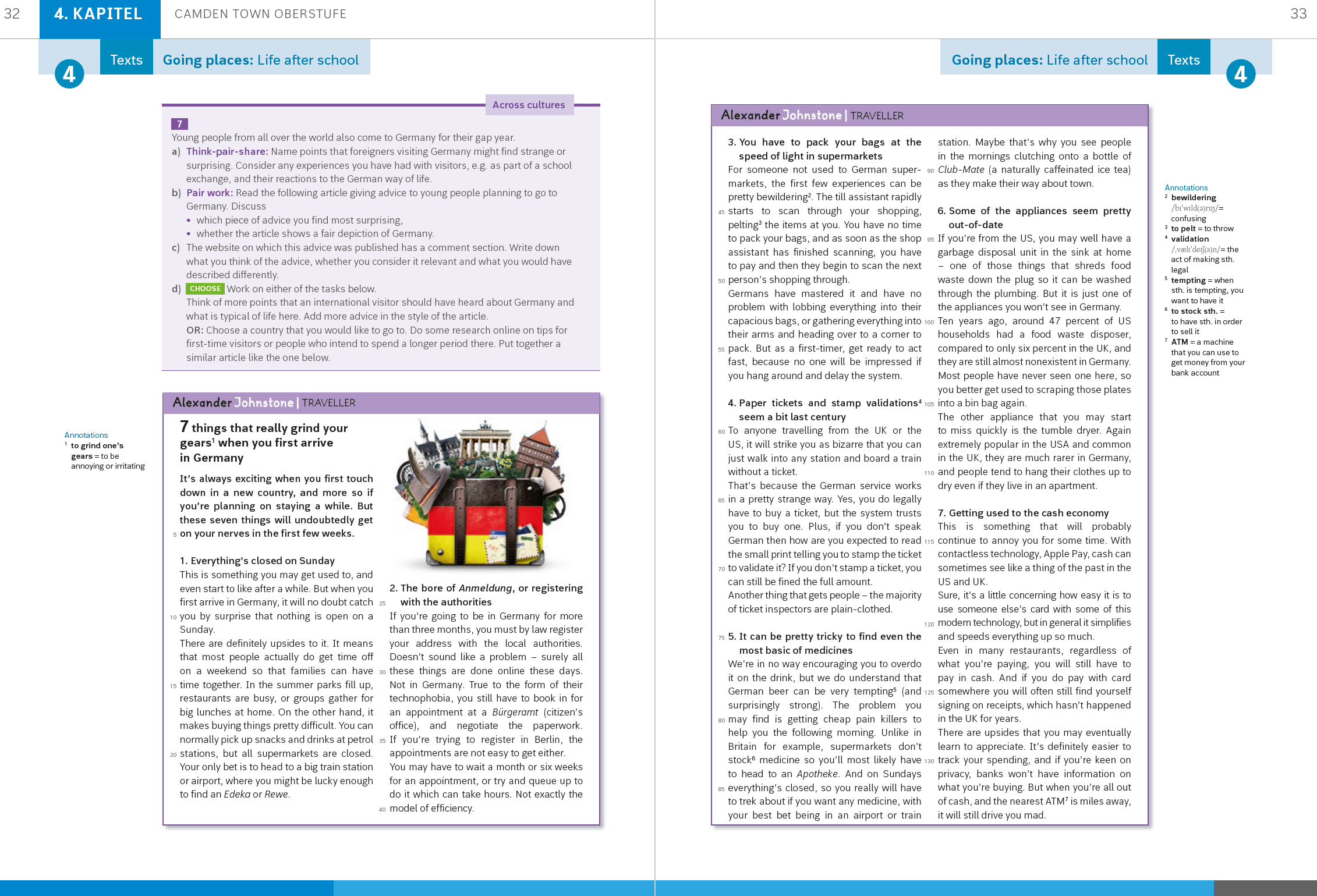 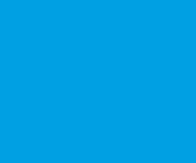 Intro
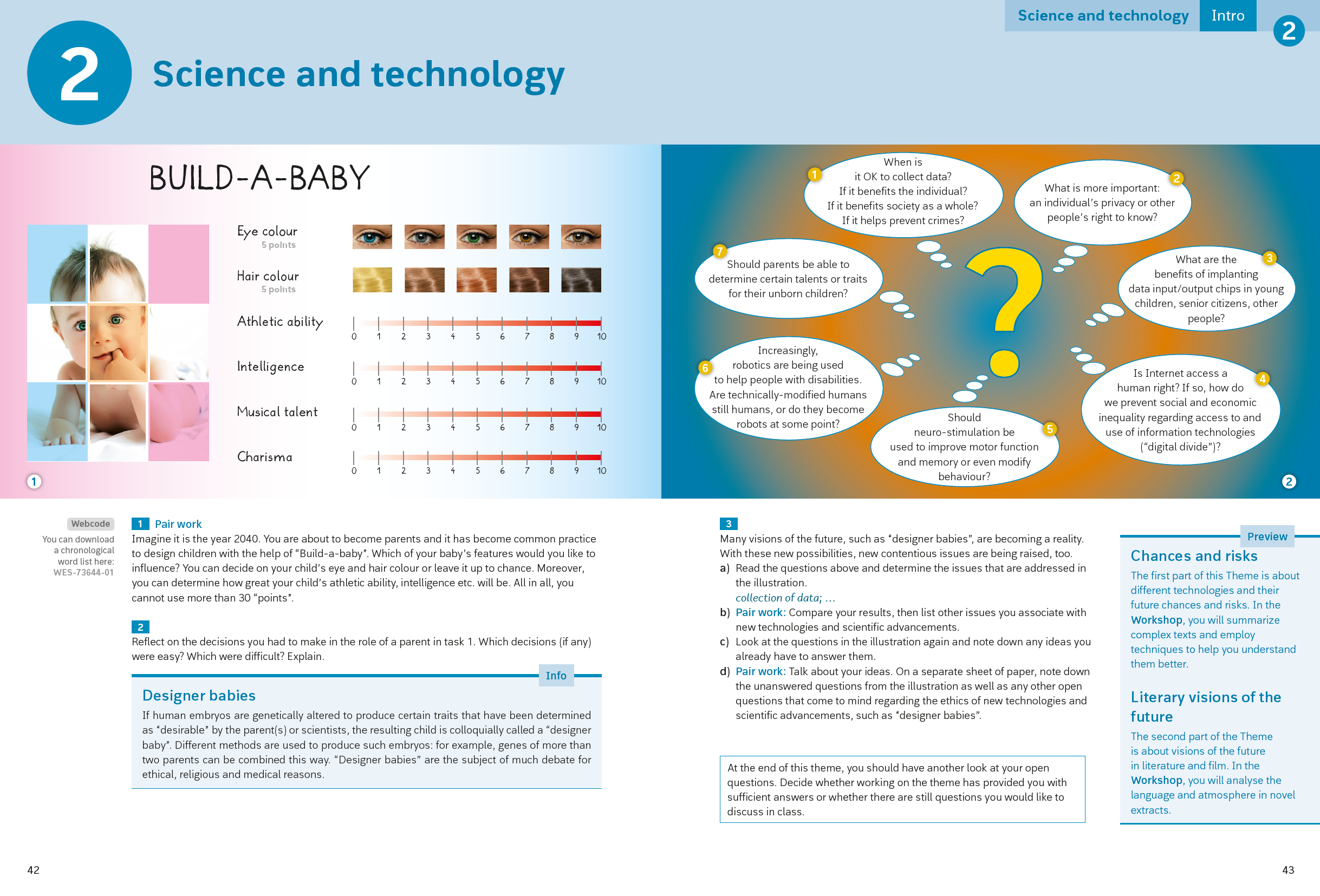 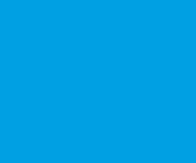 Wordpool
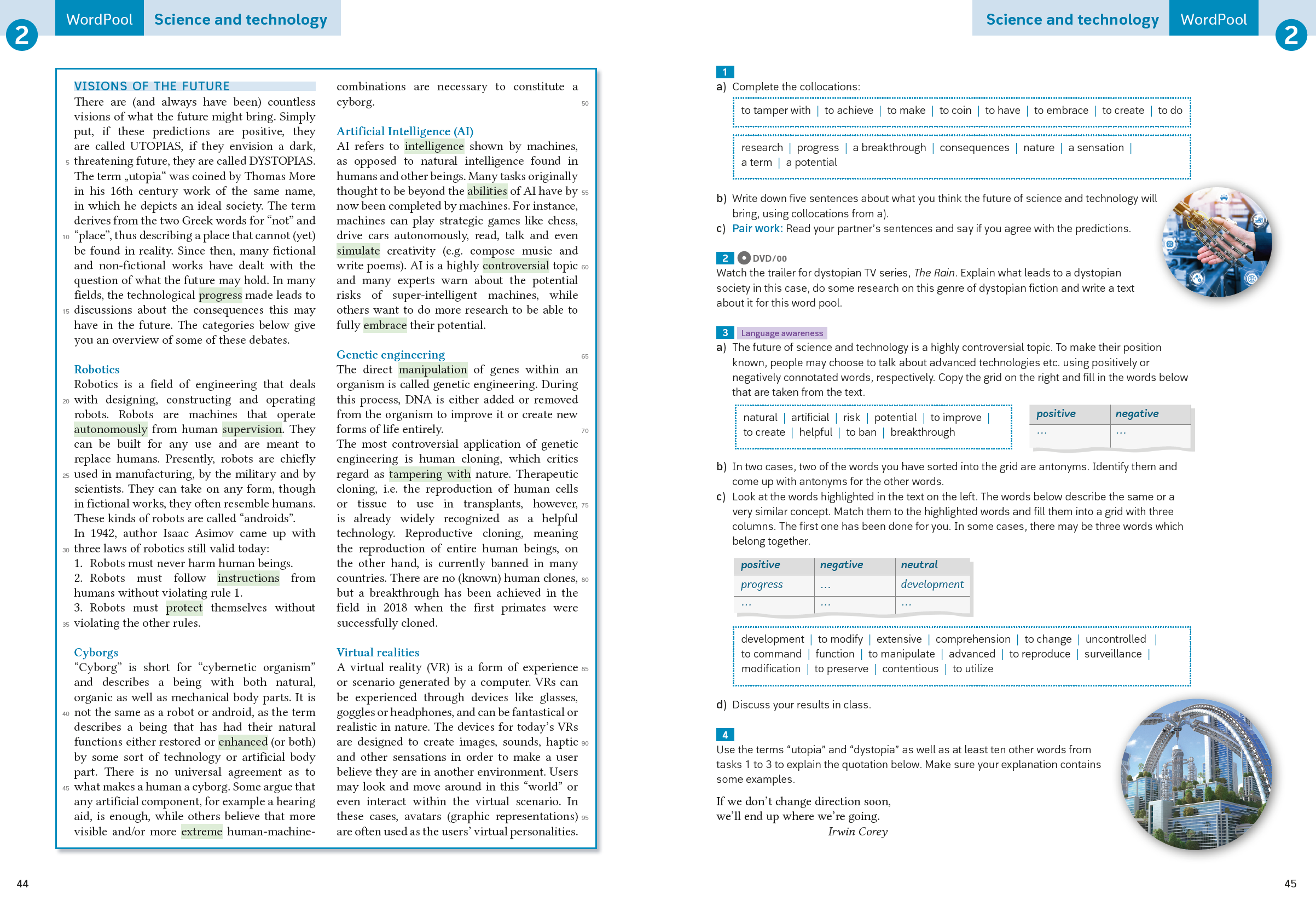 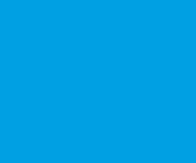 Workshop
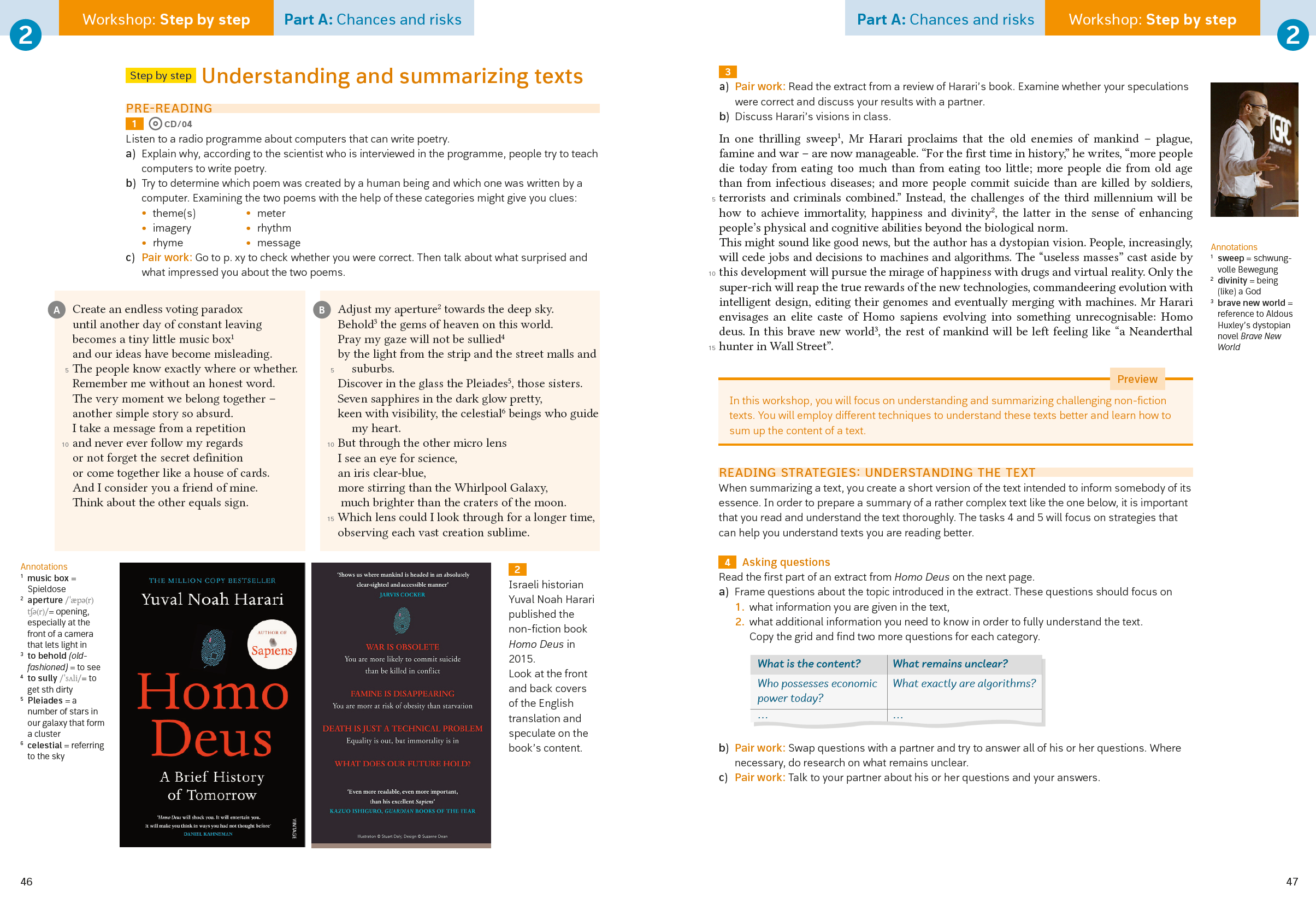 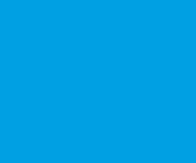 Workshop
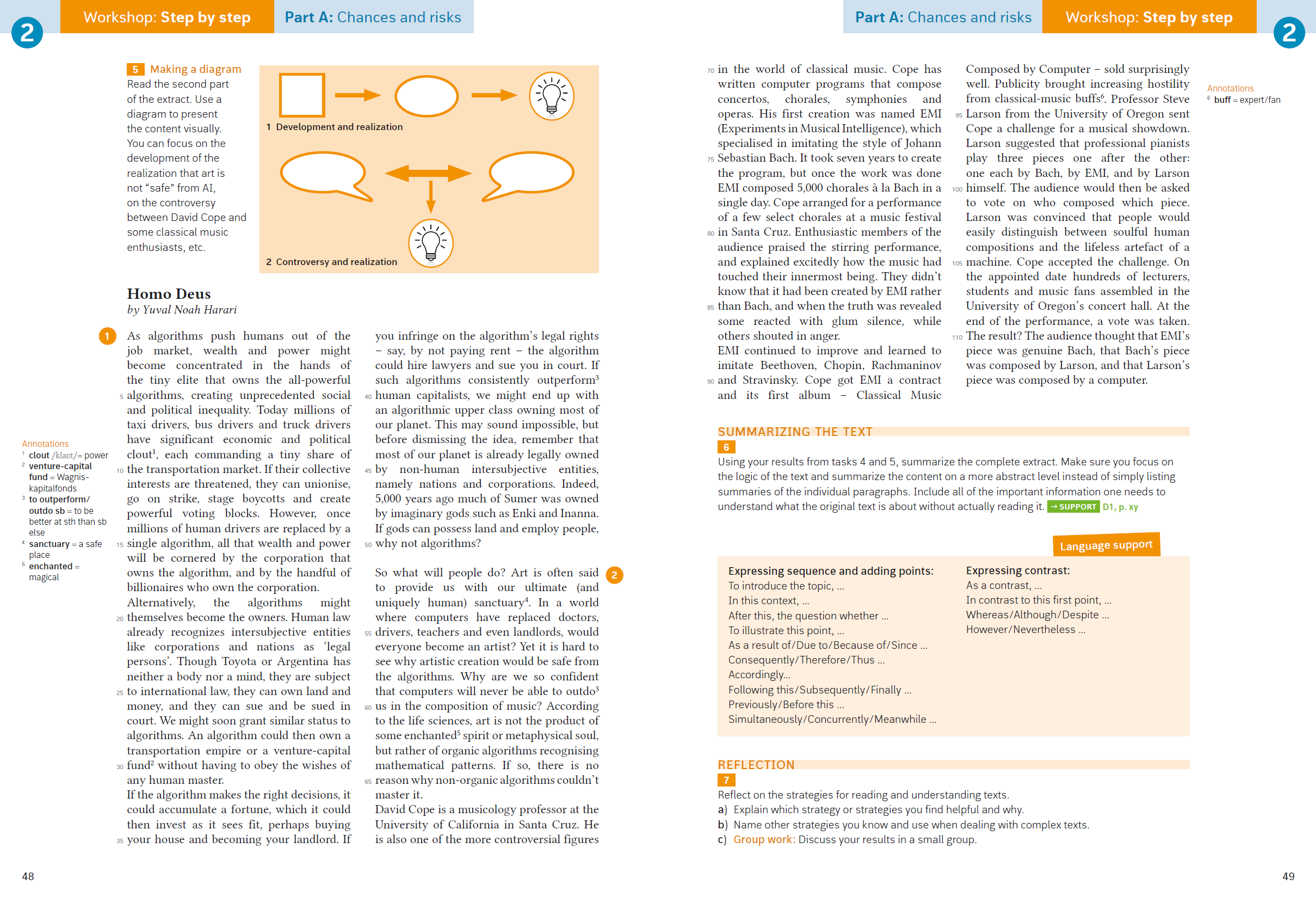 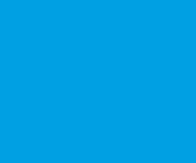 Workshop
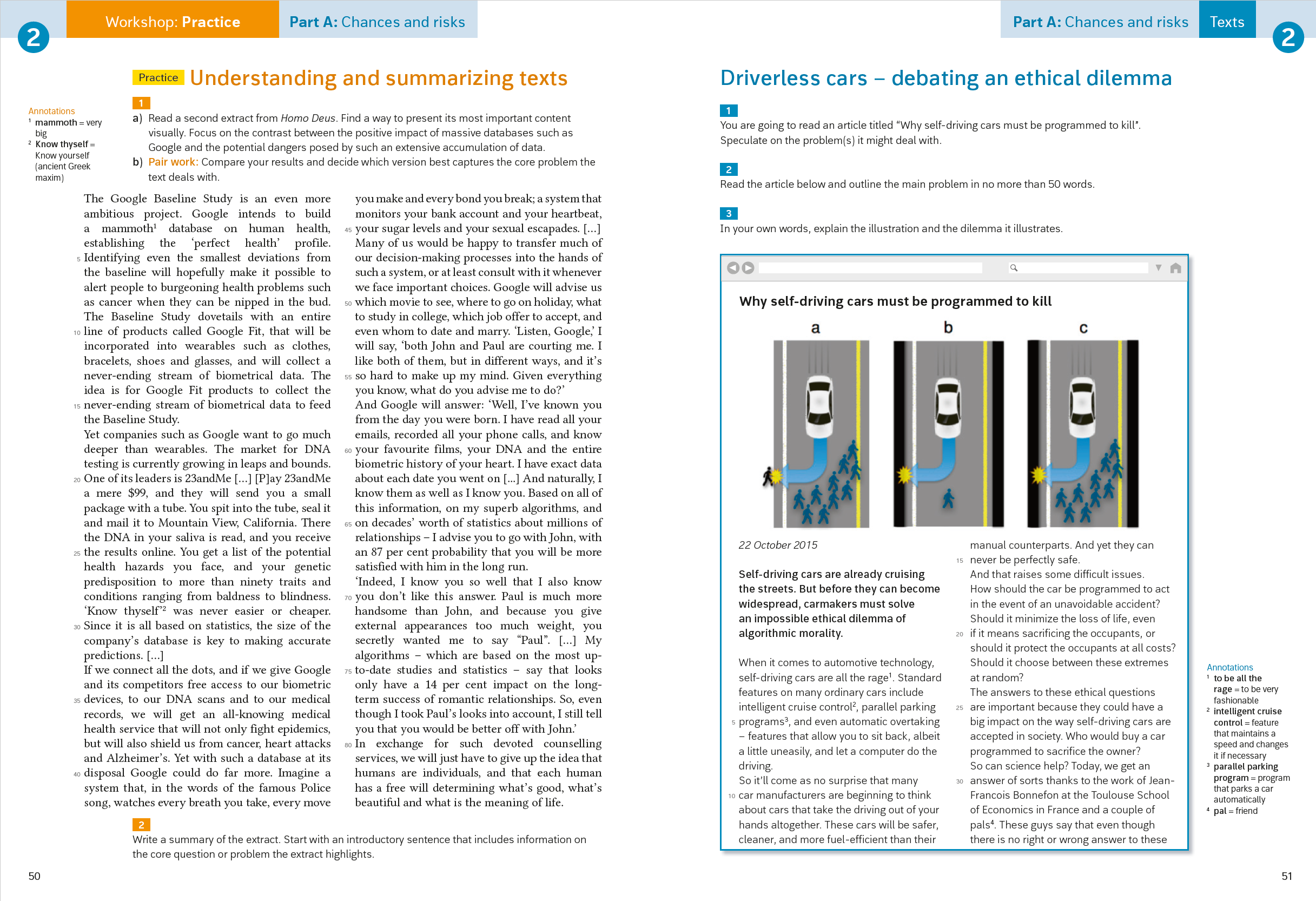 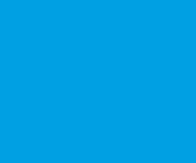 Texts
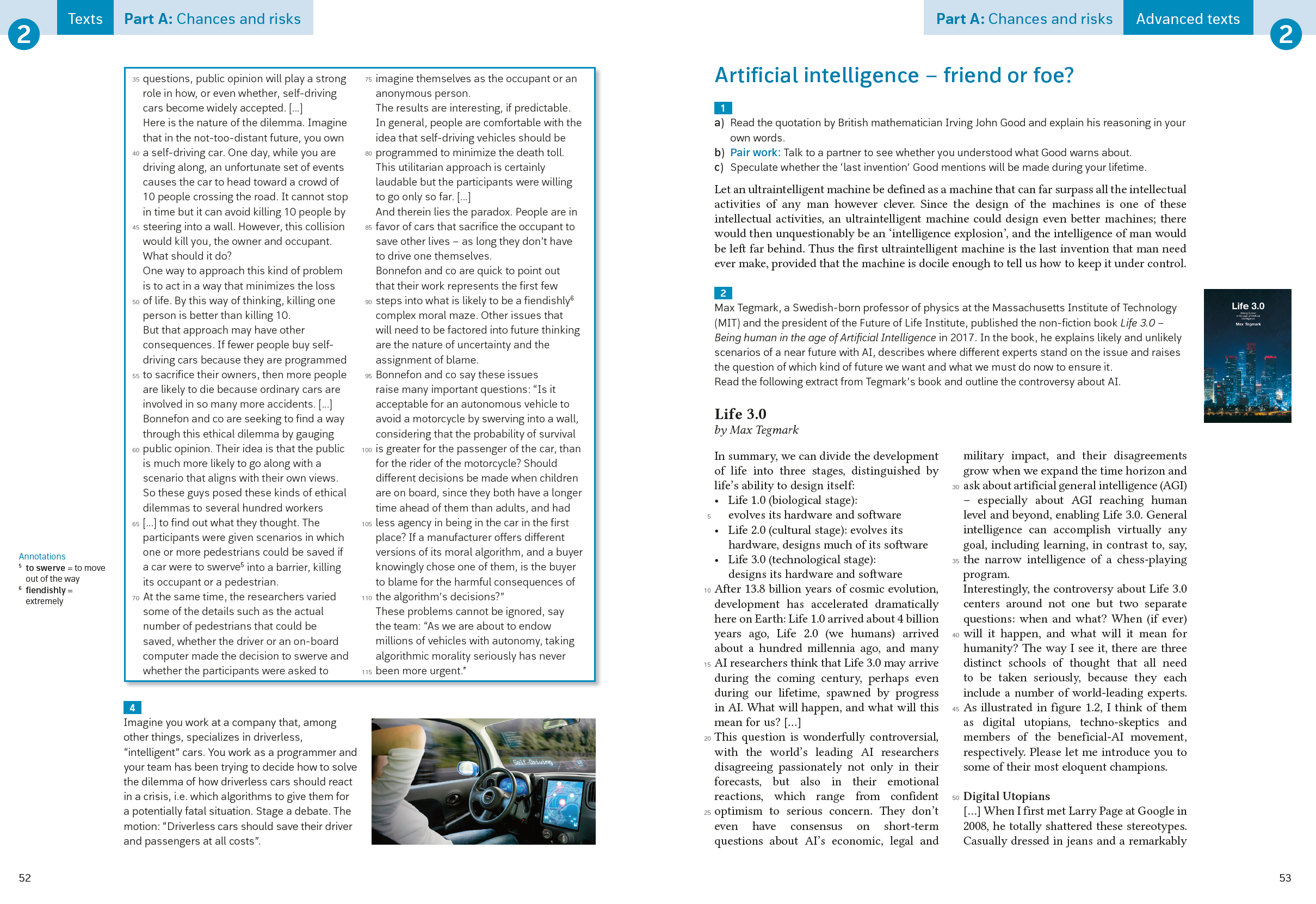 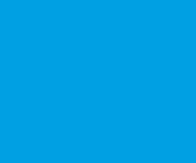 Workshop
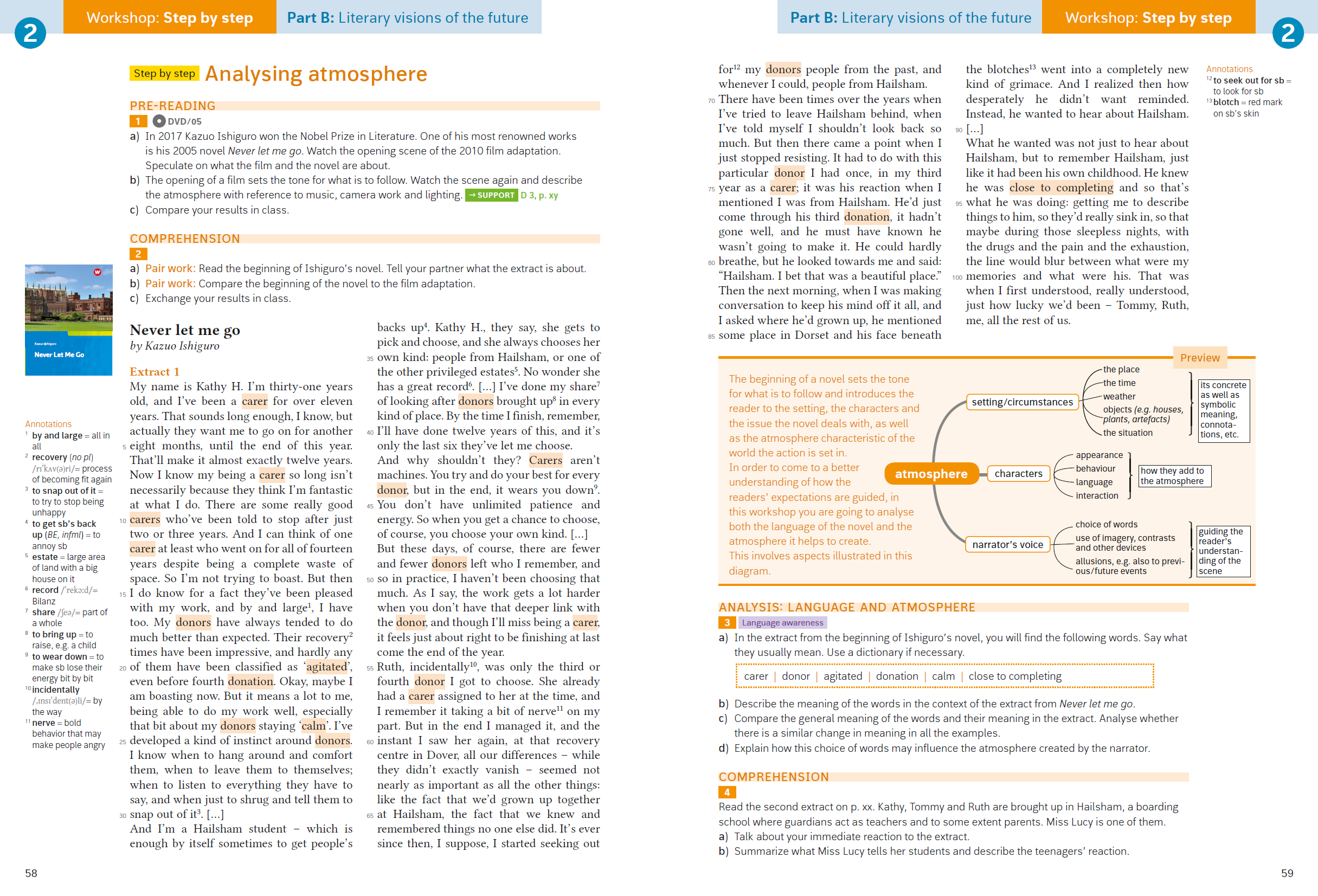 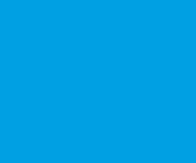 Workshop
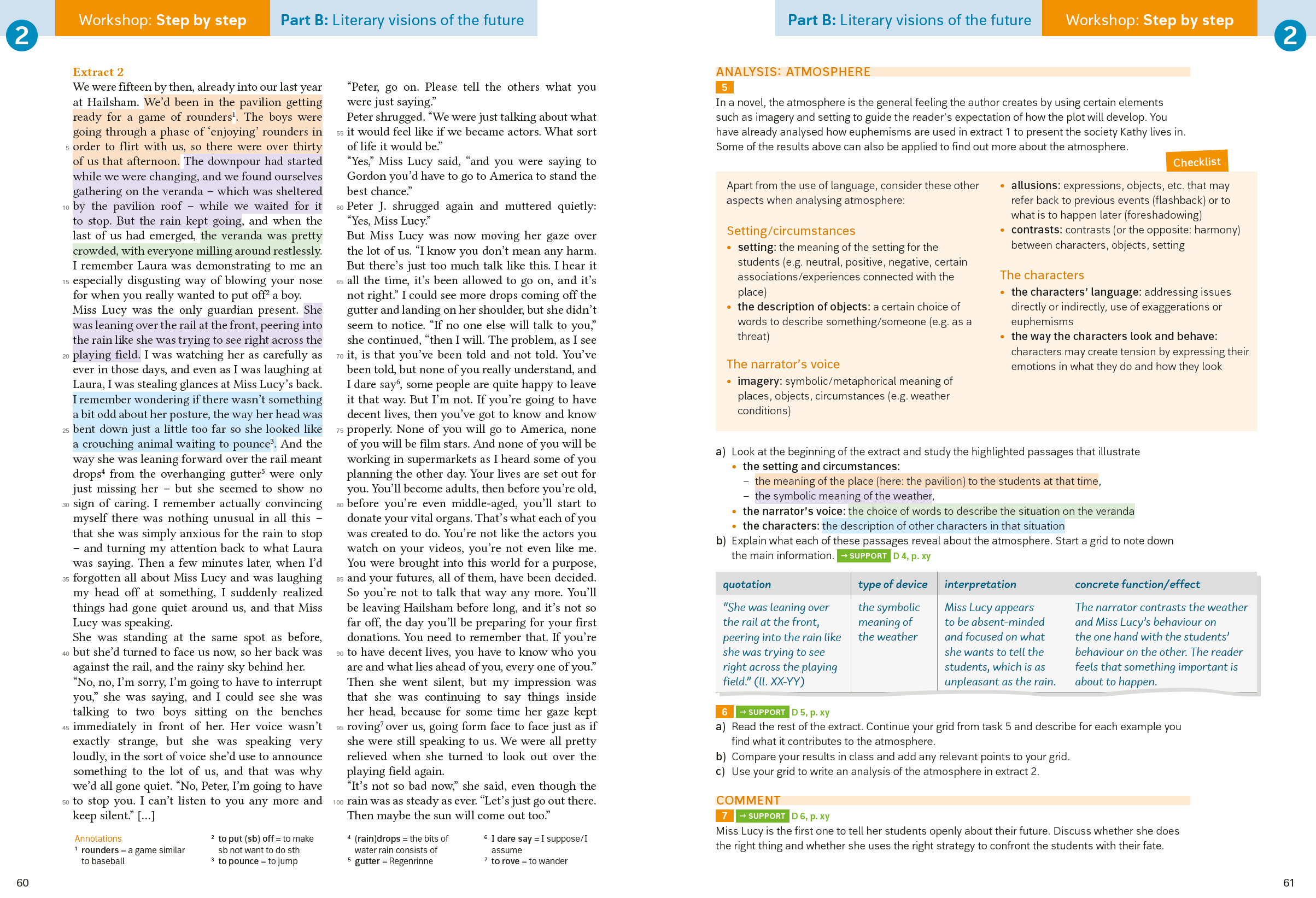 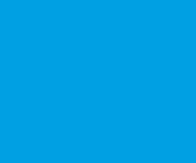 Workshop
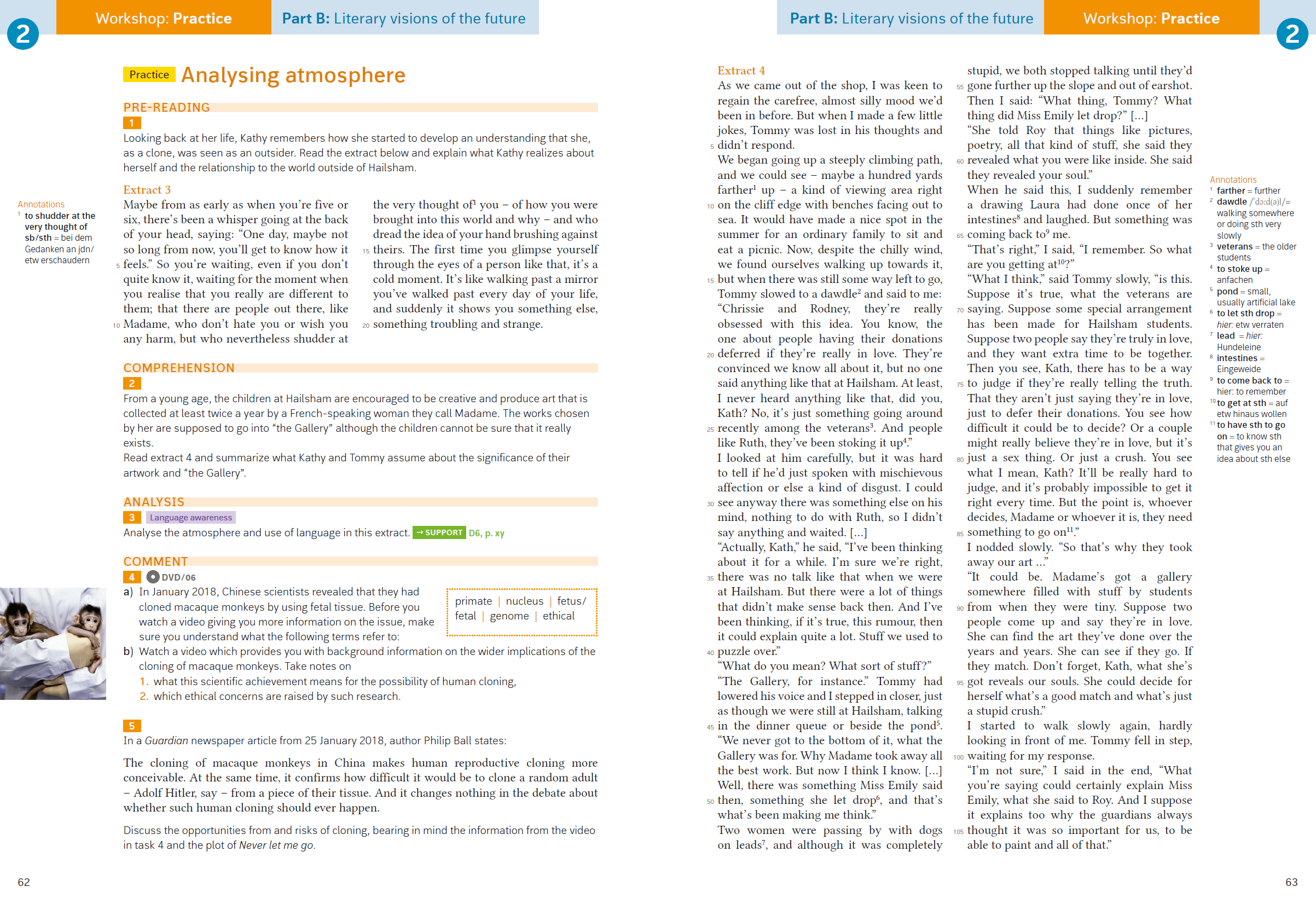 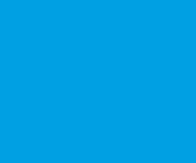 Texts
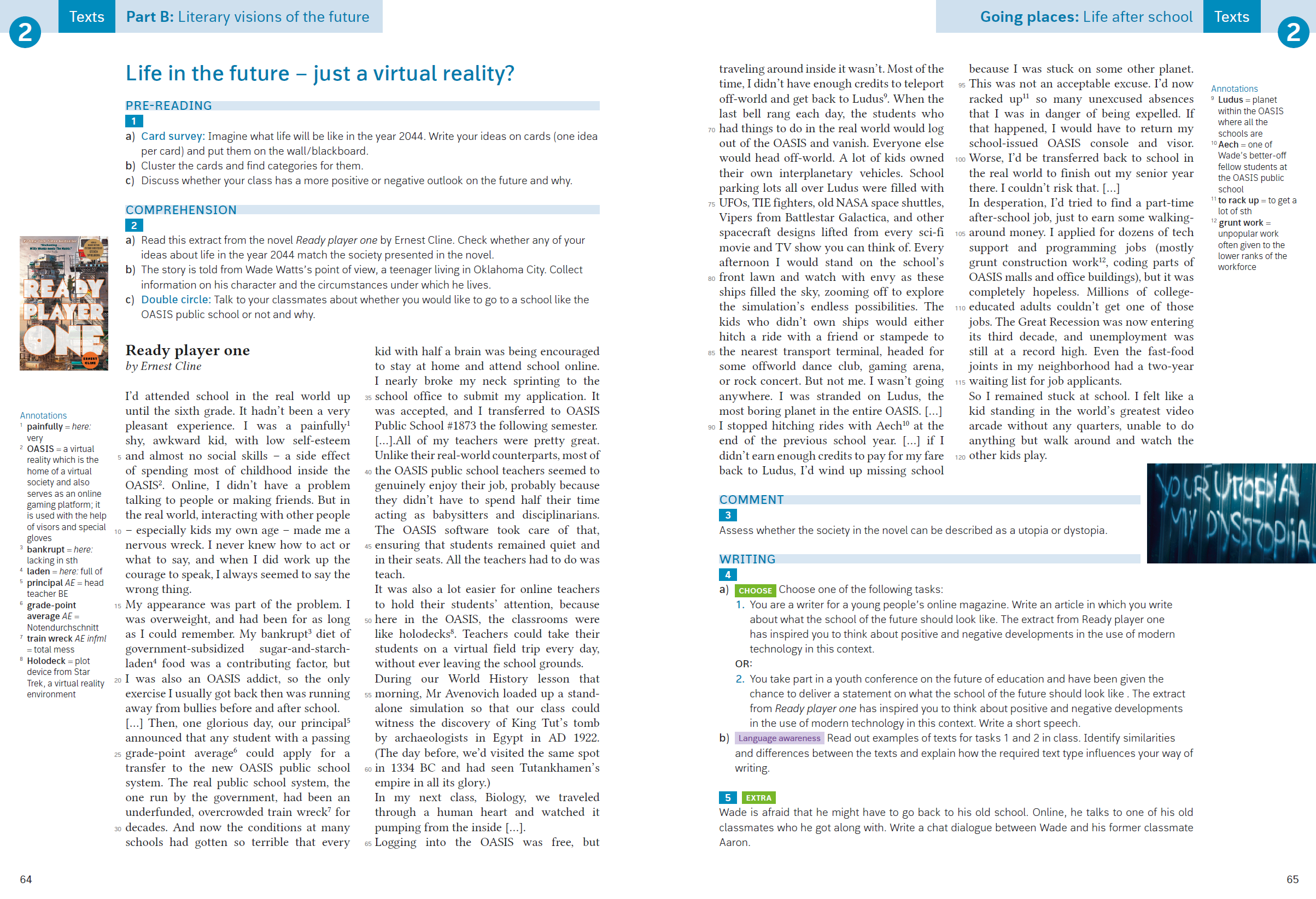 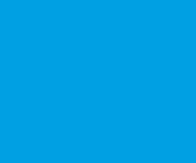 Texts
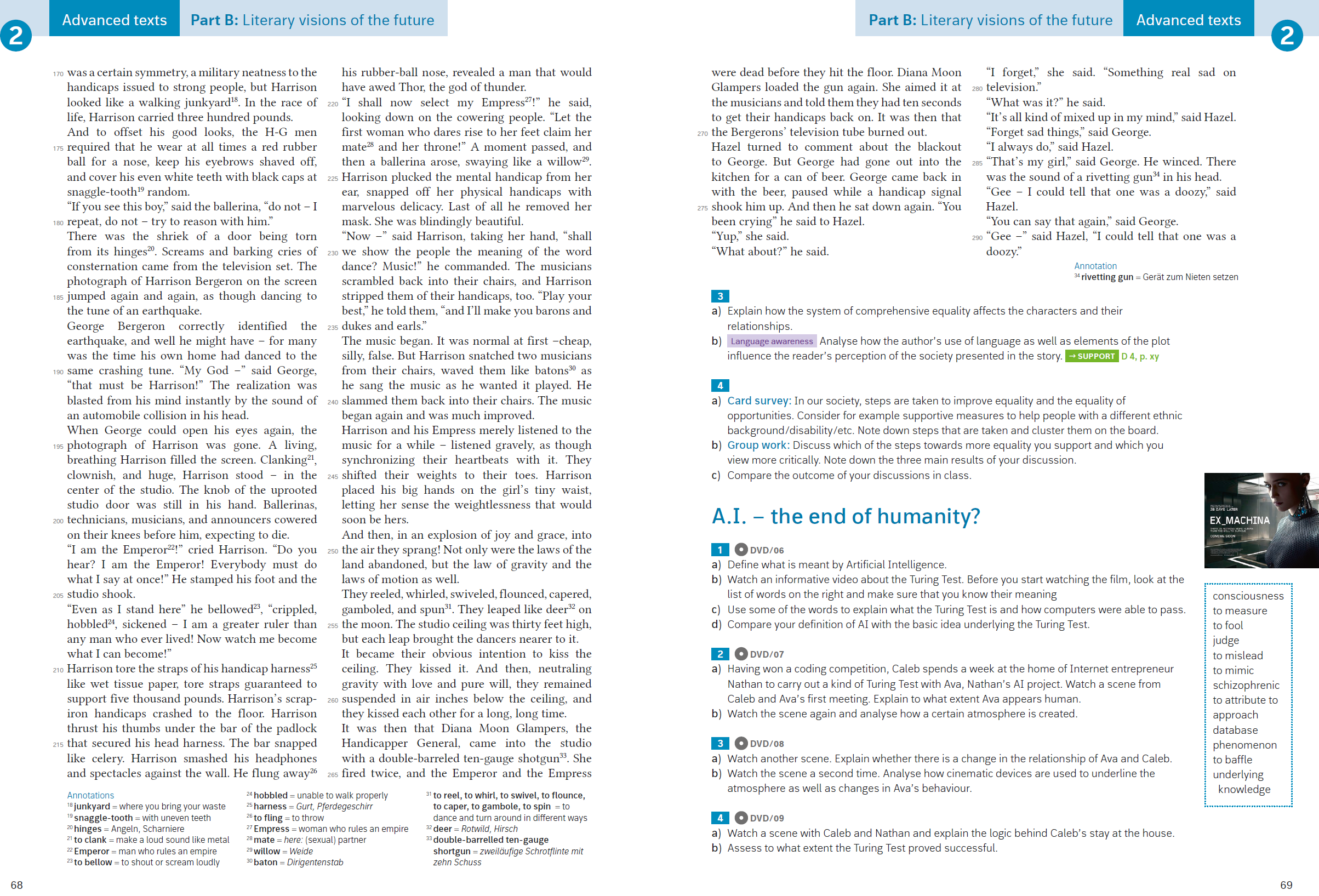 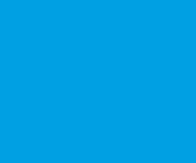 Diff Section
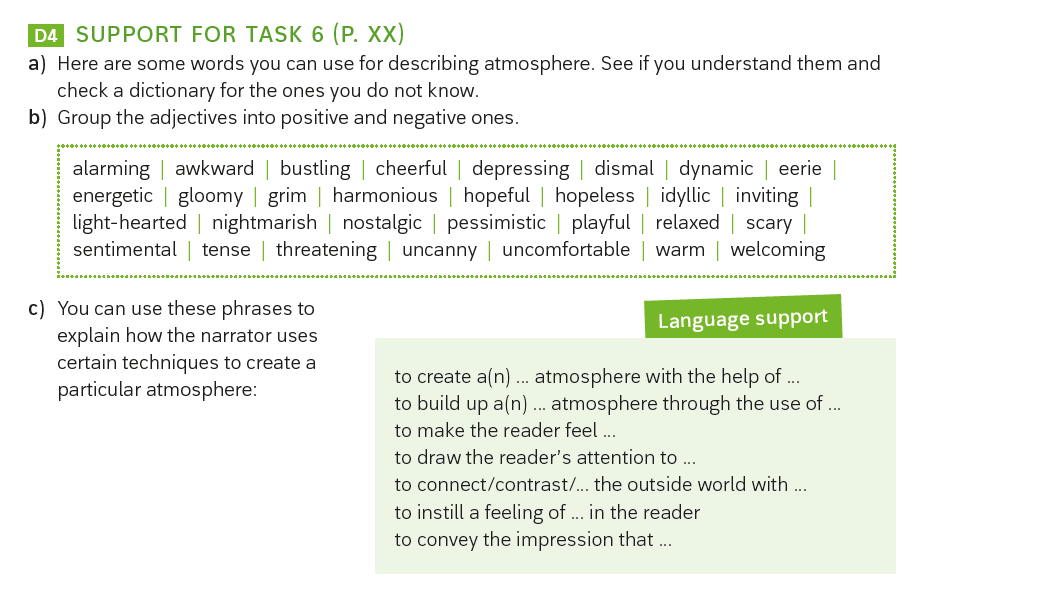 Aktivierung
[Speaker Notes: Kommun]
Aktivierung
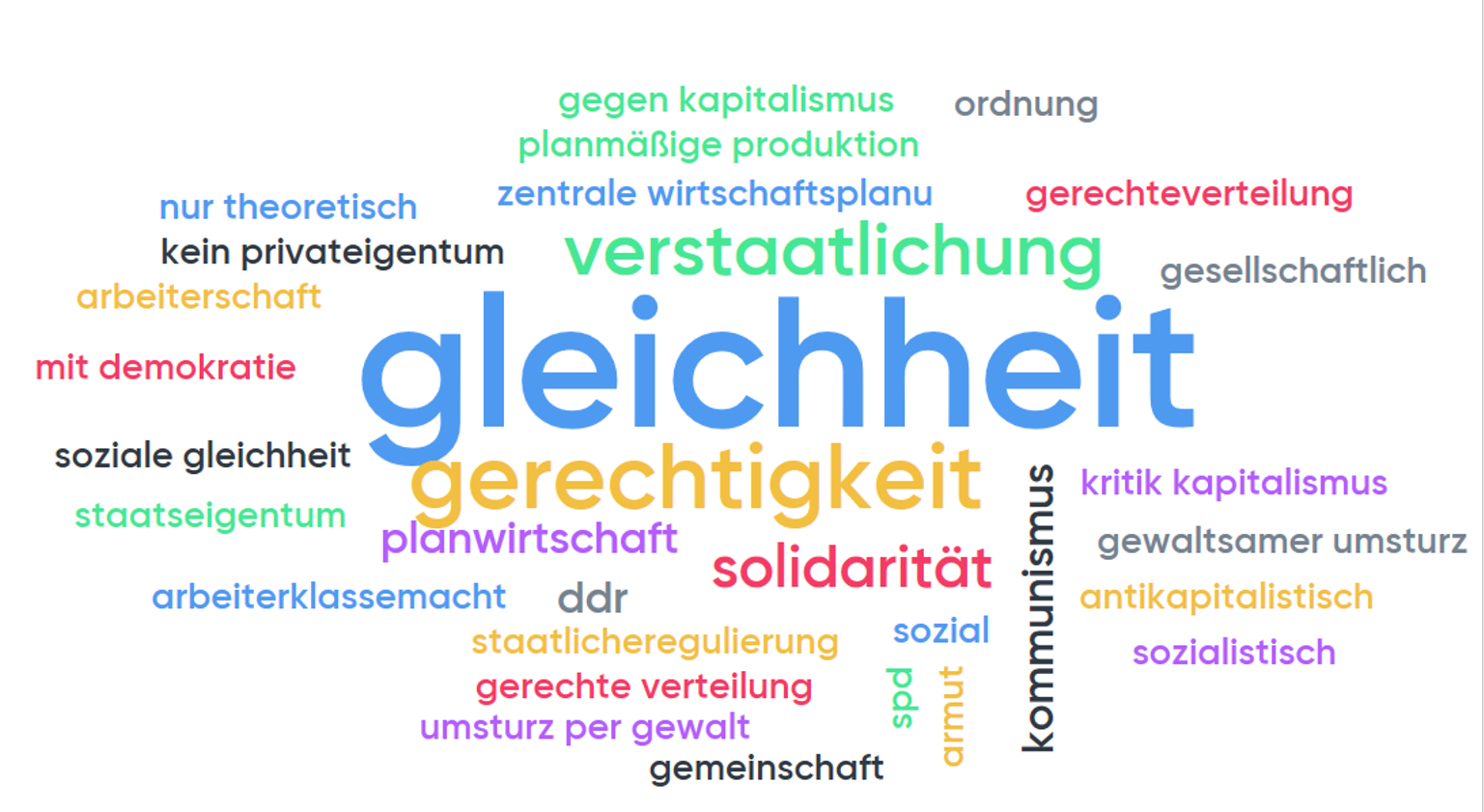 [Speaker Notes: Kommun]
Homework - revisited
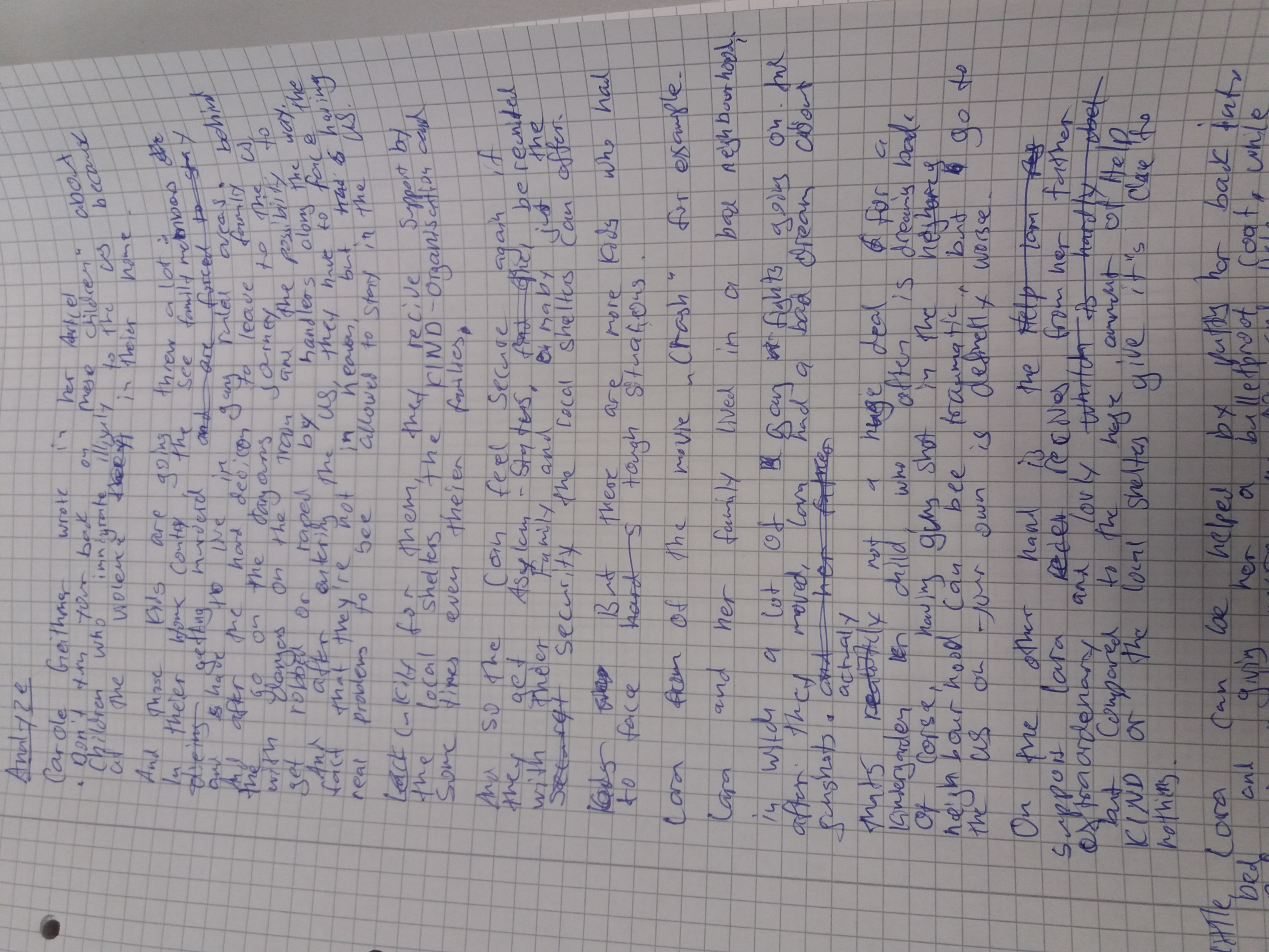 [Speaker Notes: Kommun]
Homework - revisited
https://app.grammarly.com/
Homework - revisited
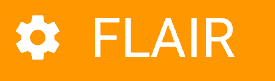 http://sifnos.sfs.uni-tuebingen.de/FLAIR/
Homework - revisited
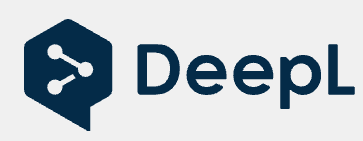 Viewing
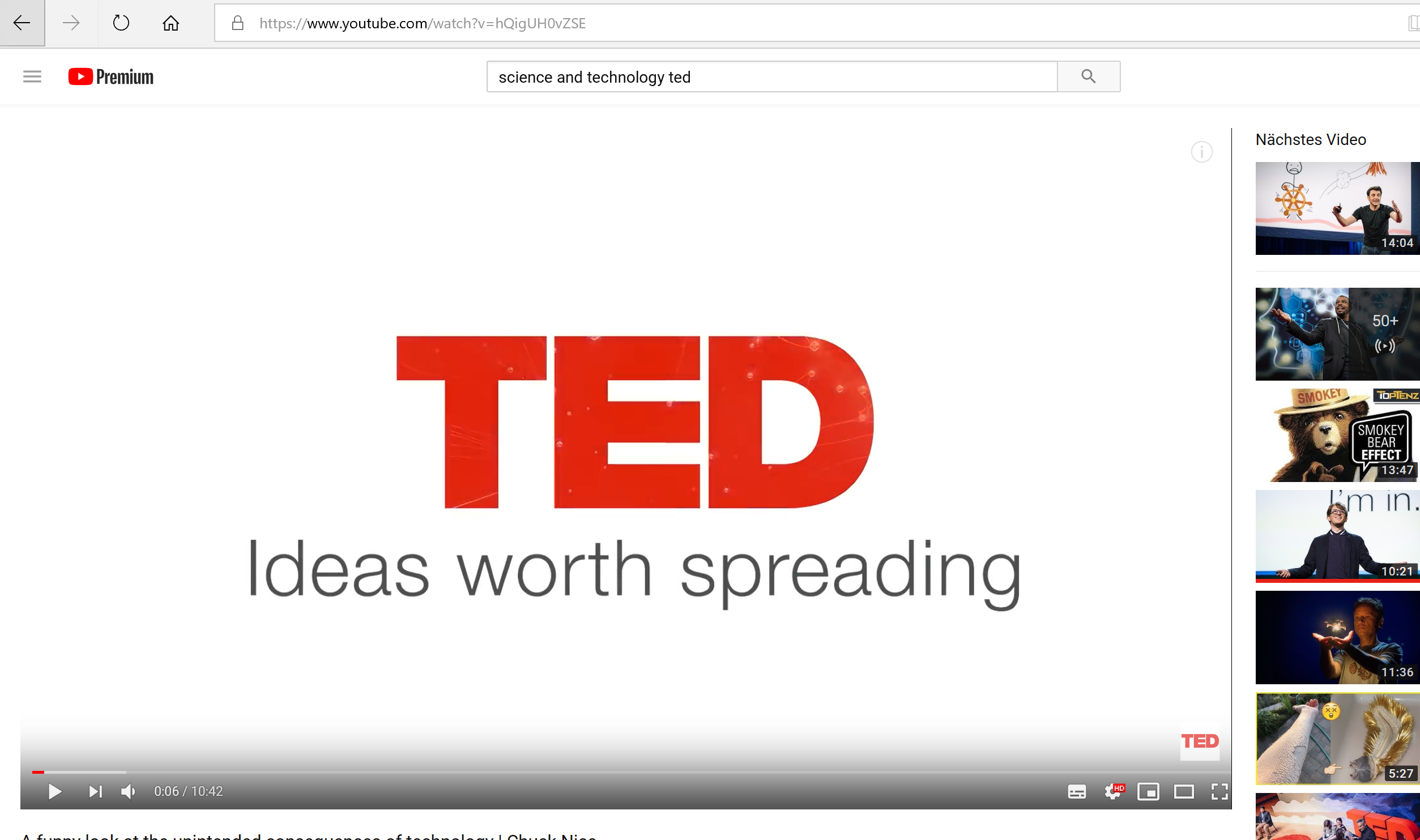 [Speaker Notes: Kommun]
Viewing
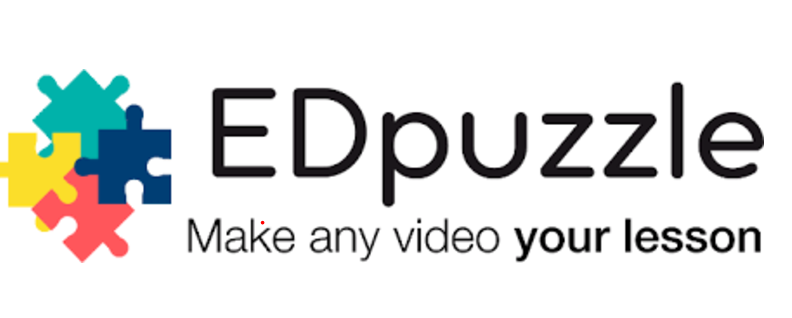 [Speaker Notes: Kommun]